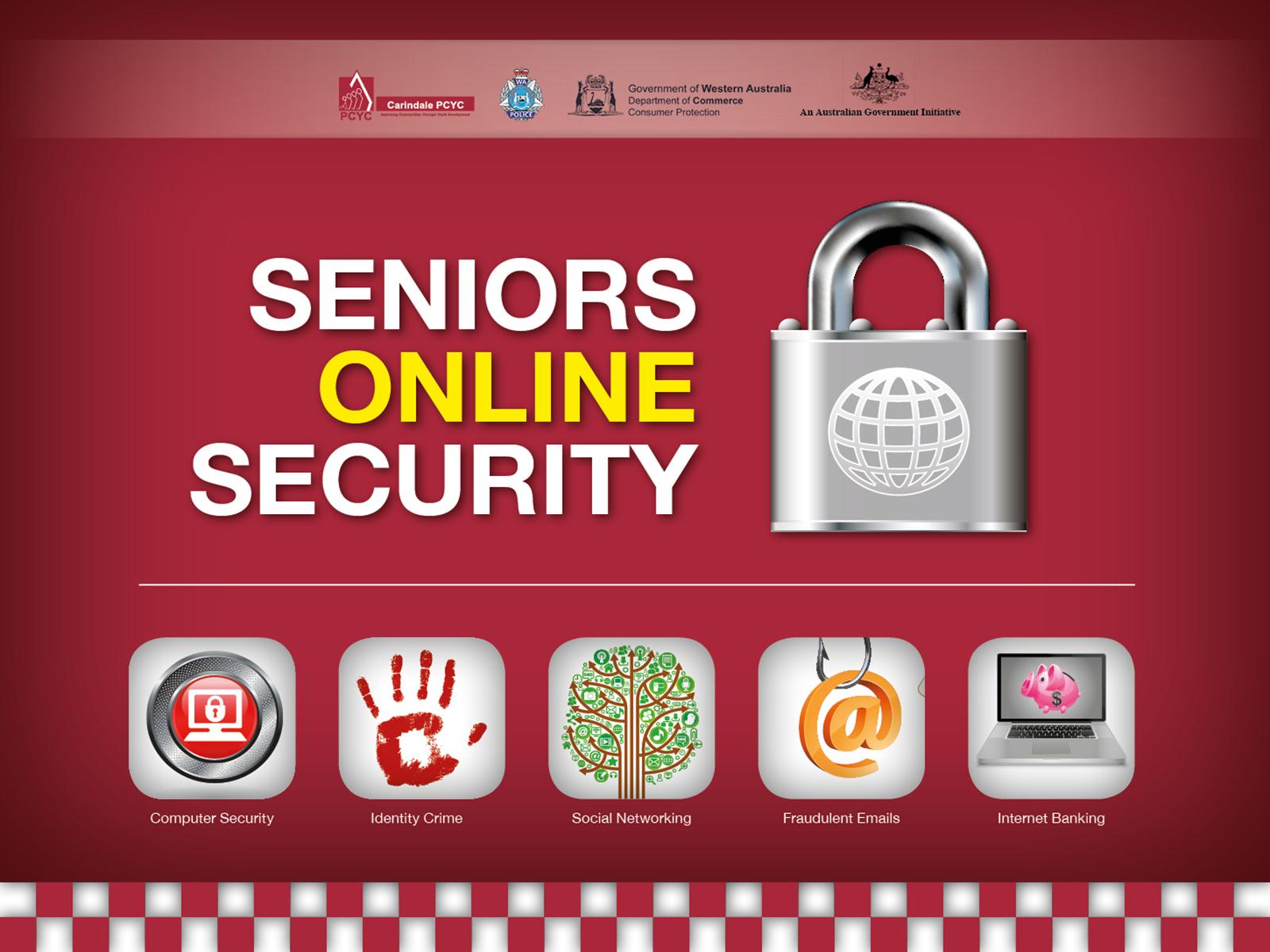 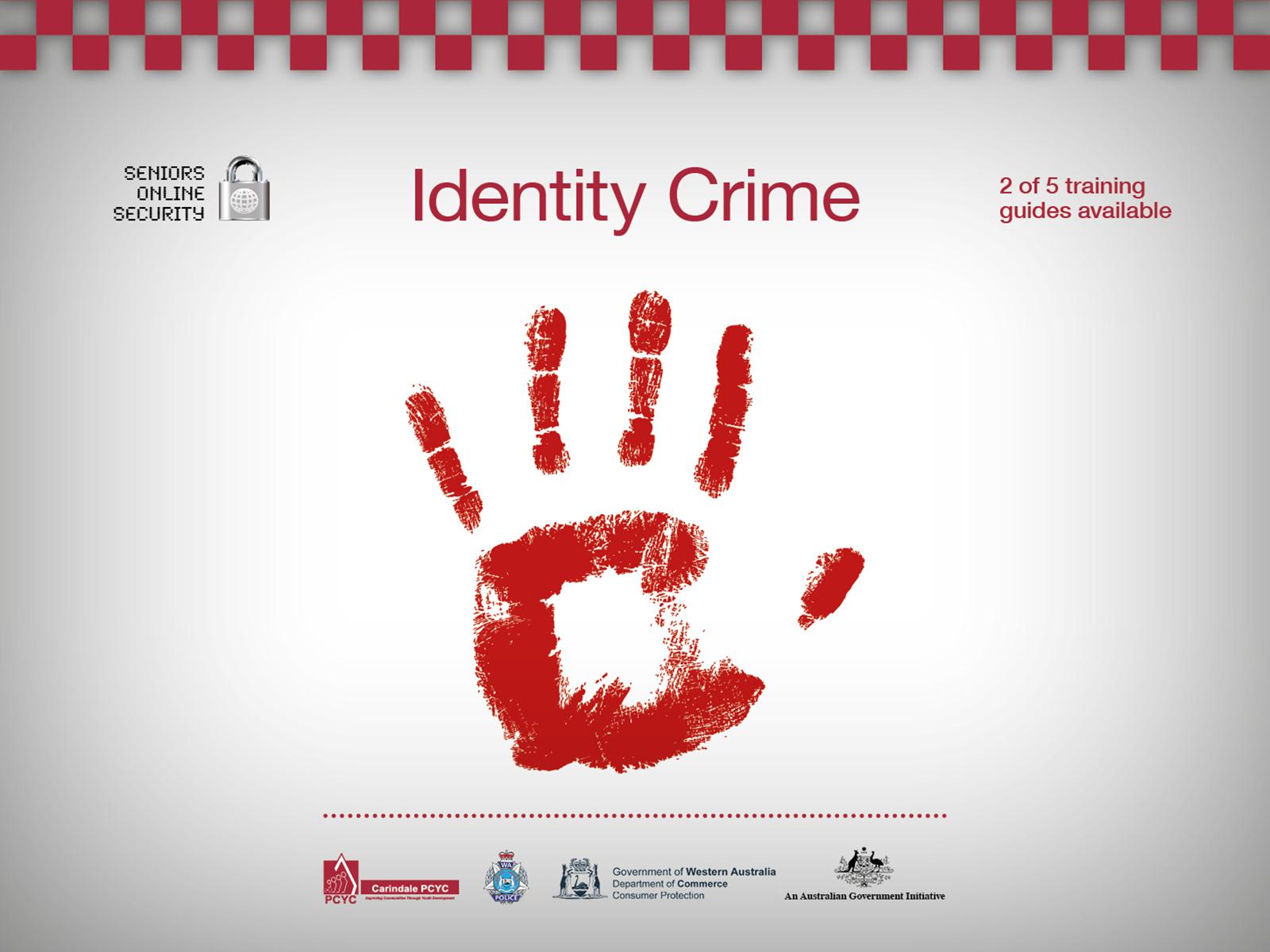 [Speaker Notes: Instructions for Facilitating a Group Session for the Seniors Online Security Project
Thank you for deciding to deliver a module of the Seniors Online Security Project. To do this, the following materials have been provided:
	*A training booklet
	*A PowerPoint presentation

The booklet and PowerPoint presentation are all available for download on the WA Scamnet website www.scamnet.wa.gov.au/projectsunbird. You may wish to advise your participants of this in case they wish to prepare for your session. 

To help you with delivering the session, it is suggested that you take the following steps:
	1)	Sit down and read through the training booklet, at least once. The training booklet has all of the details of the topic. It also has revision questions and a scenario for you to think about. Answers to these questions and the scenario are provided in the back of the training booklet. 
	2)	Once you have read through the booklet, read the PowerPoint presentation. There are notes at the bottom of each slide, which refer you to the relevant part of the training booklet, as well as other comments. It is suggested that you print these out for your own reference (when in your printing menu, you will need to select the option which allows you to print the “notes pages”. This will print one slide per page as well as the written text underneath). 
	3)	You will then need to familiarise yourself with the PowerPoint presentation and what points are covered on each slide. 
	4)	Try not to just read out the slides or the booklet. You may wish to modify the presentation to suit the specific characteristics of your group (length of presentation, audience knowledge, contact details of your local police etc) or to suit your presentation style. 
	5)	It might be good to have a practice of the presentation, either by yourself or with your partner/friend, before delivering the materials in a group setting. Again, it is about what you are most comfortable and confident to do. 
	6) 	At this point in time, you are ready to deliver the training materials to other people. When organising this session, make sure that you have a computer and projector available for the PowerPoint presentation. Make sure you have enough space for the group to be comfortable in. Above all, enjoy the session!]
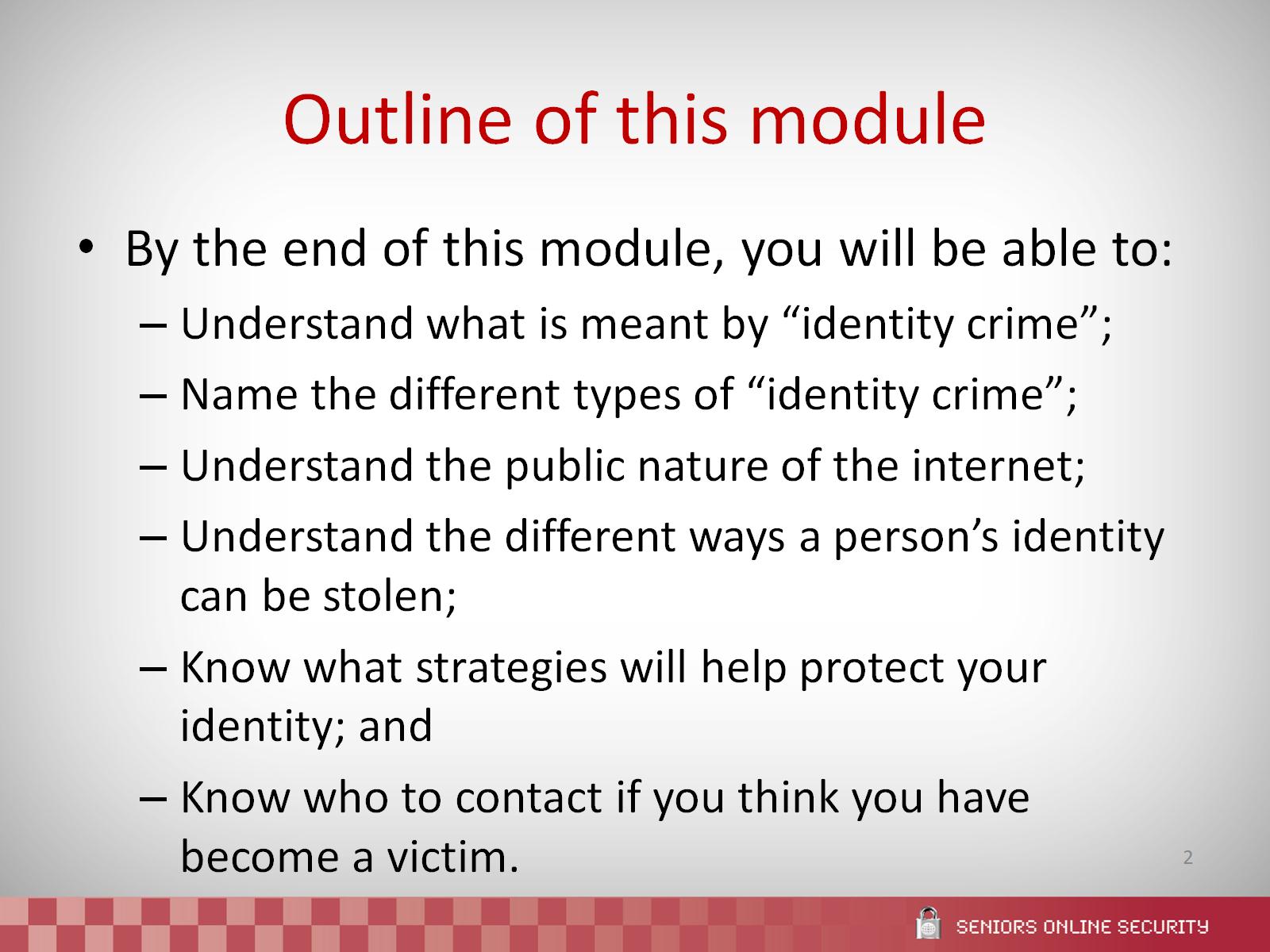 Outline of this module
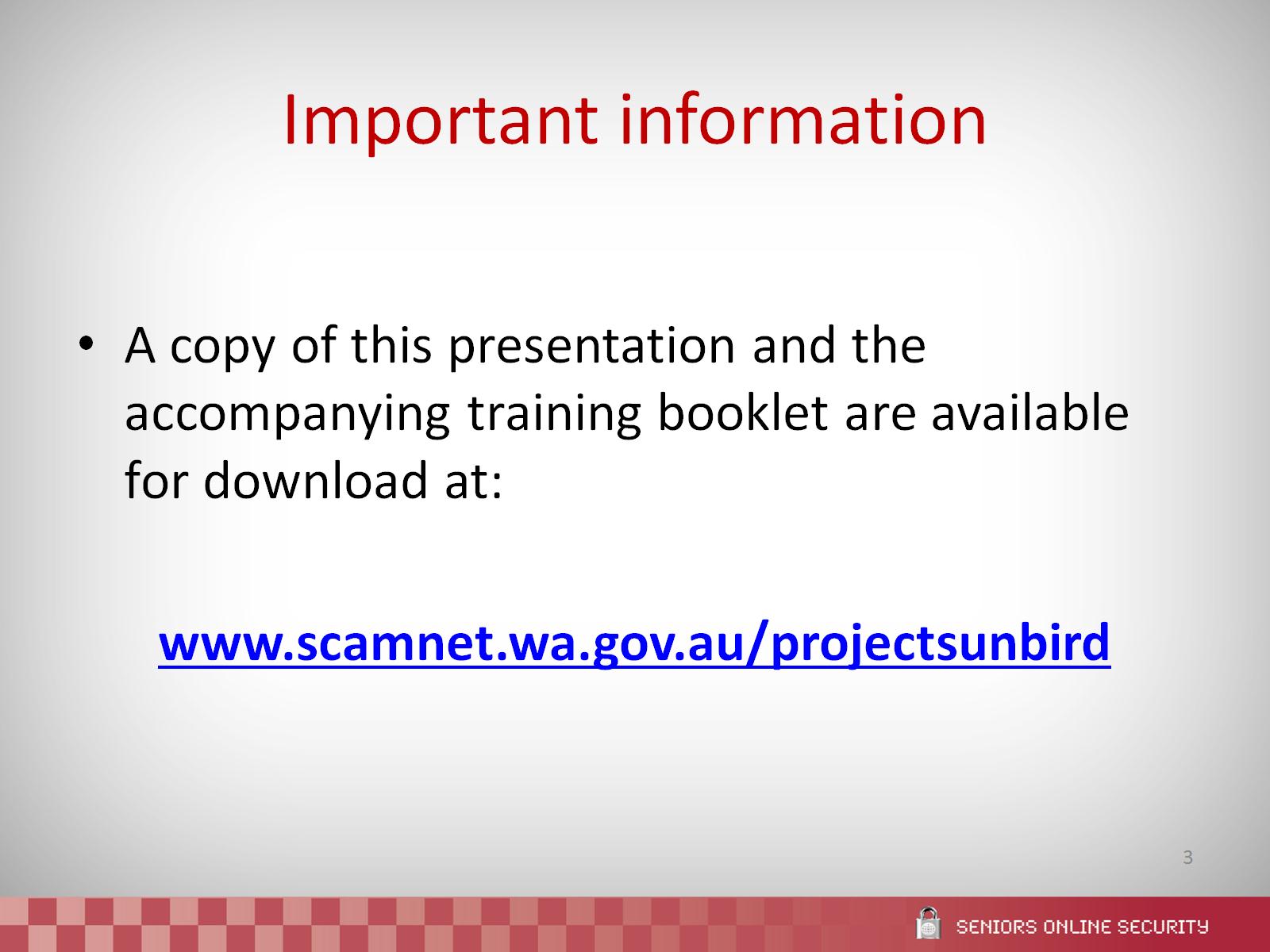 Important information
[Speaker Notes: Copies of this presentation and the accompanying training booklet are available for download at the WA Scamnet website. This means that people don’t have to write down everything on each slide and also have a point of reference for the information once they have completed this session. 

You may wish to direct your group participants to this website either before or after your group session.]
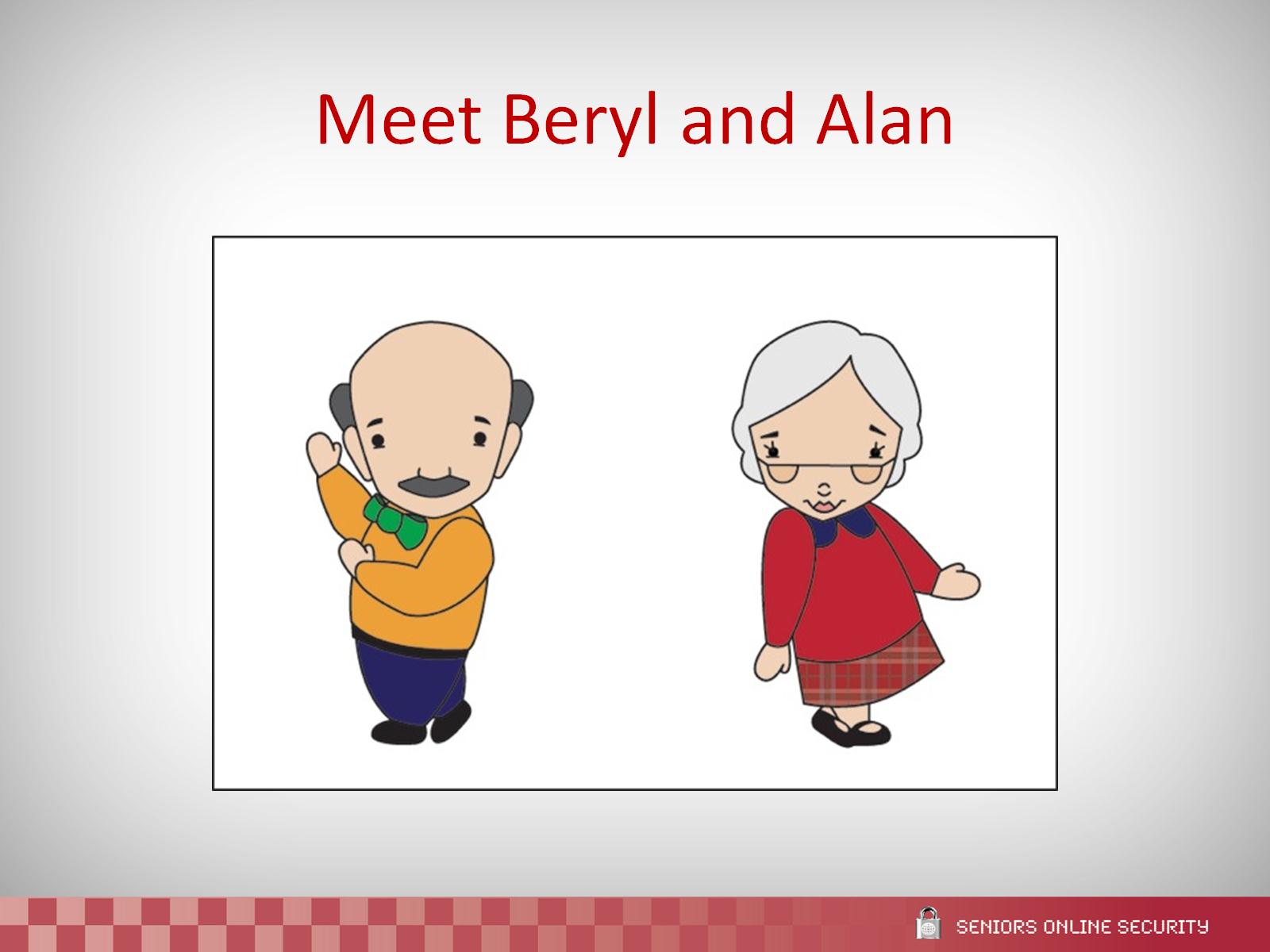 Meet Beryl and Alan
[Speaker Notes: Beryl and Alan are featured in the training booklet. You can make reference to these characters as you explain the different topics and scenarios in this module.]
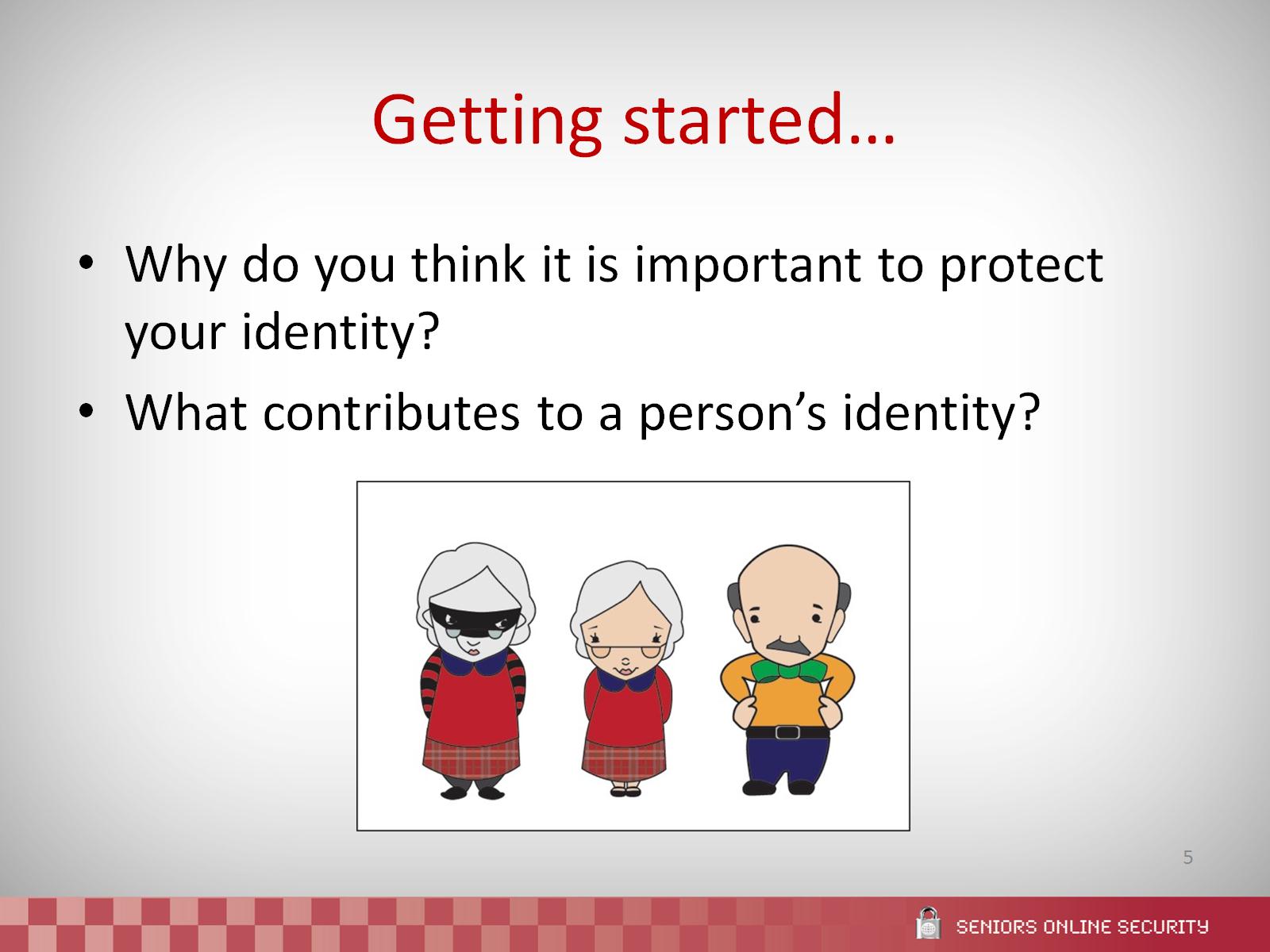 Getting started…
[Speaker Notes: Refer to page 4 of the booklet. 

It is good to start thinking about this topic by asking these two questions, “why do you think it is important to protect your identity?” and “what contributes to a person’s identity?”

Allow the group to think for a few minutes if they need it and then discuss the answers that people give. There are no right or wrong answers to these questions.

Possible answers include:
Our identity is unique to each individual. 
Our identity lets us access goods and services. 
Information about our identity is used to open accounts and obtain loans and credit. 
Our identity tells people who we are. 

Things that contribute to a person’s identity include (but are not limited to):
Name
Birth date
Address
Contact numbers
Bank details
Credit ratings
Drivers licence
Family history
Medical history
Employment history]
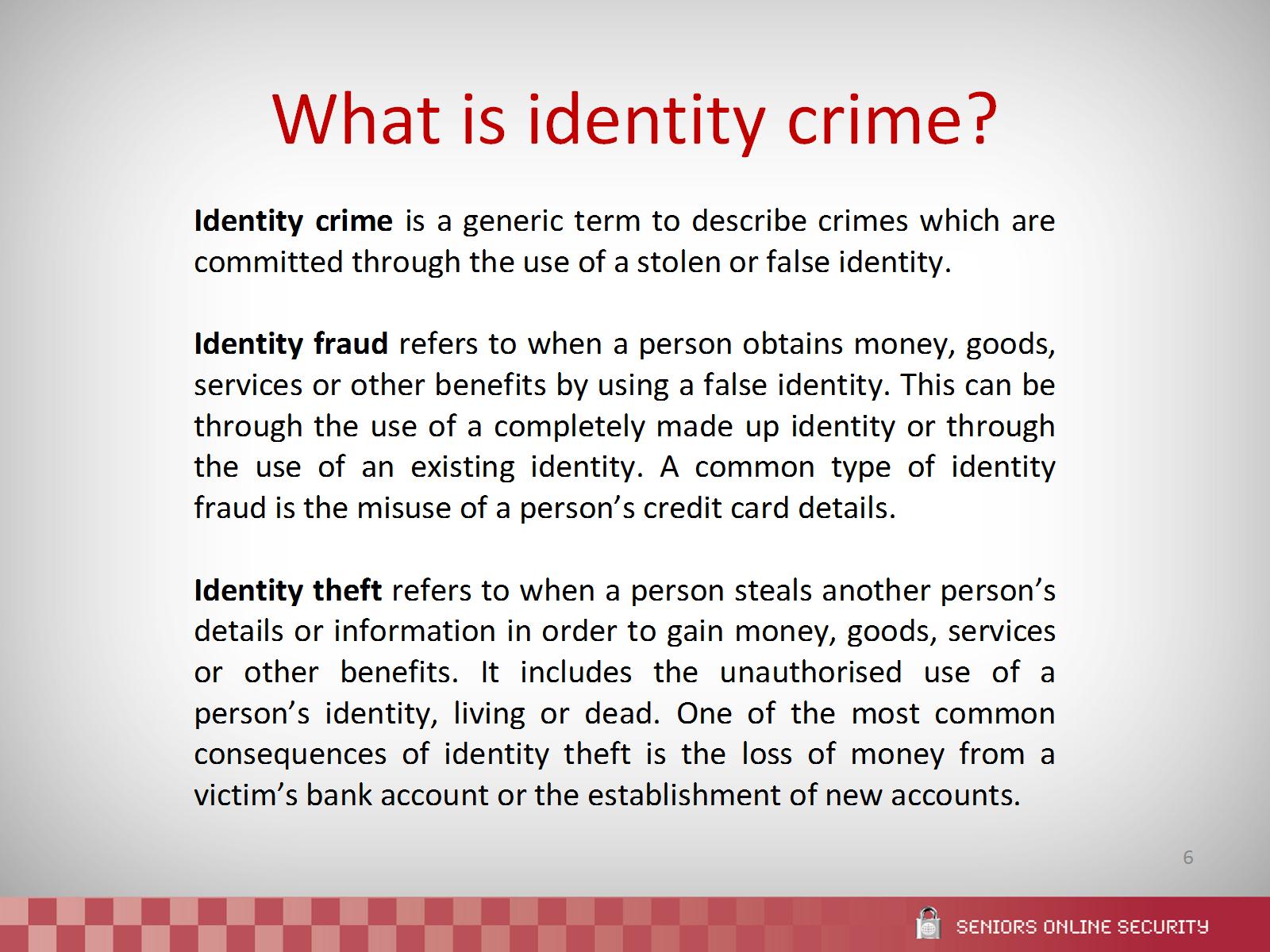 What is identity crime?
[Speaker Notes: Refer to page 6 of the booklet. 

Identity crime is a large concept which encompasses a variety of offences around a person’s identity. Identity fraud and identity theft are specific types of identity crime. 

Identity crime can have a devastating impact on its victims, who may not realise that this has occurred until they receive a bill in the mail or are denied a loan or credit card. It can then be a difficult process to try and restore your identity, which is why prevention is so important. 

You may want to ask members of the group if they have had any experiences of identity crime that they want to share. Be careful though, that the discussion doesn’t go for too long, or take away the group’s focus on the topic.]
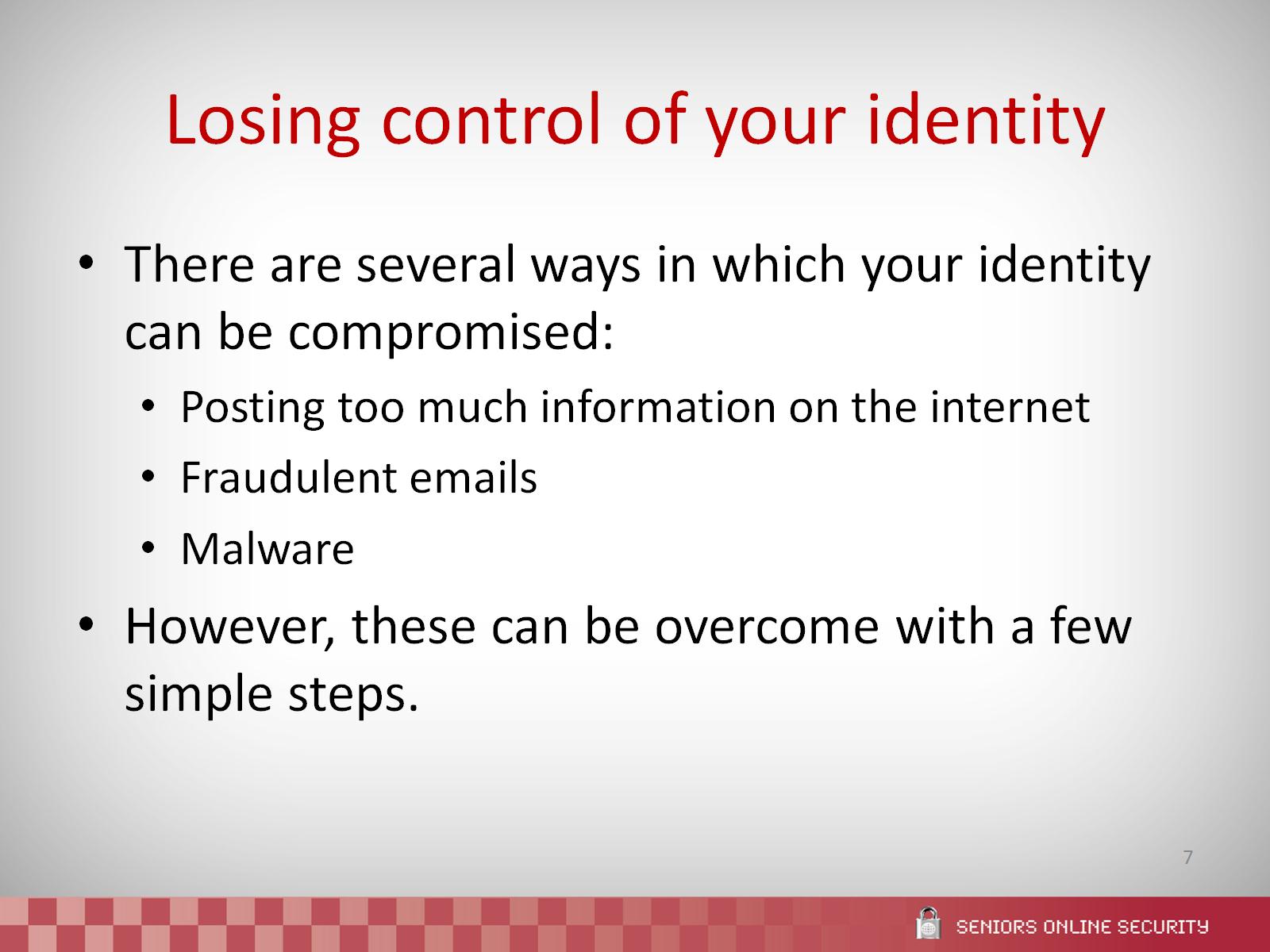 Losing control of your identity
[Speaker Notes: Refer to pages 7-9 of the booklet.

This section outlines some of the most common ways that a person’s identity can be compromised. It is important to outline each of these threats and to have an understanding about how they can occur. However, it is equally as important to emphasise that these are not things that should scare a person away from using a computer. These can be very easily overcome, and strategies to do this will be covered in the second part of this session.]
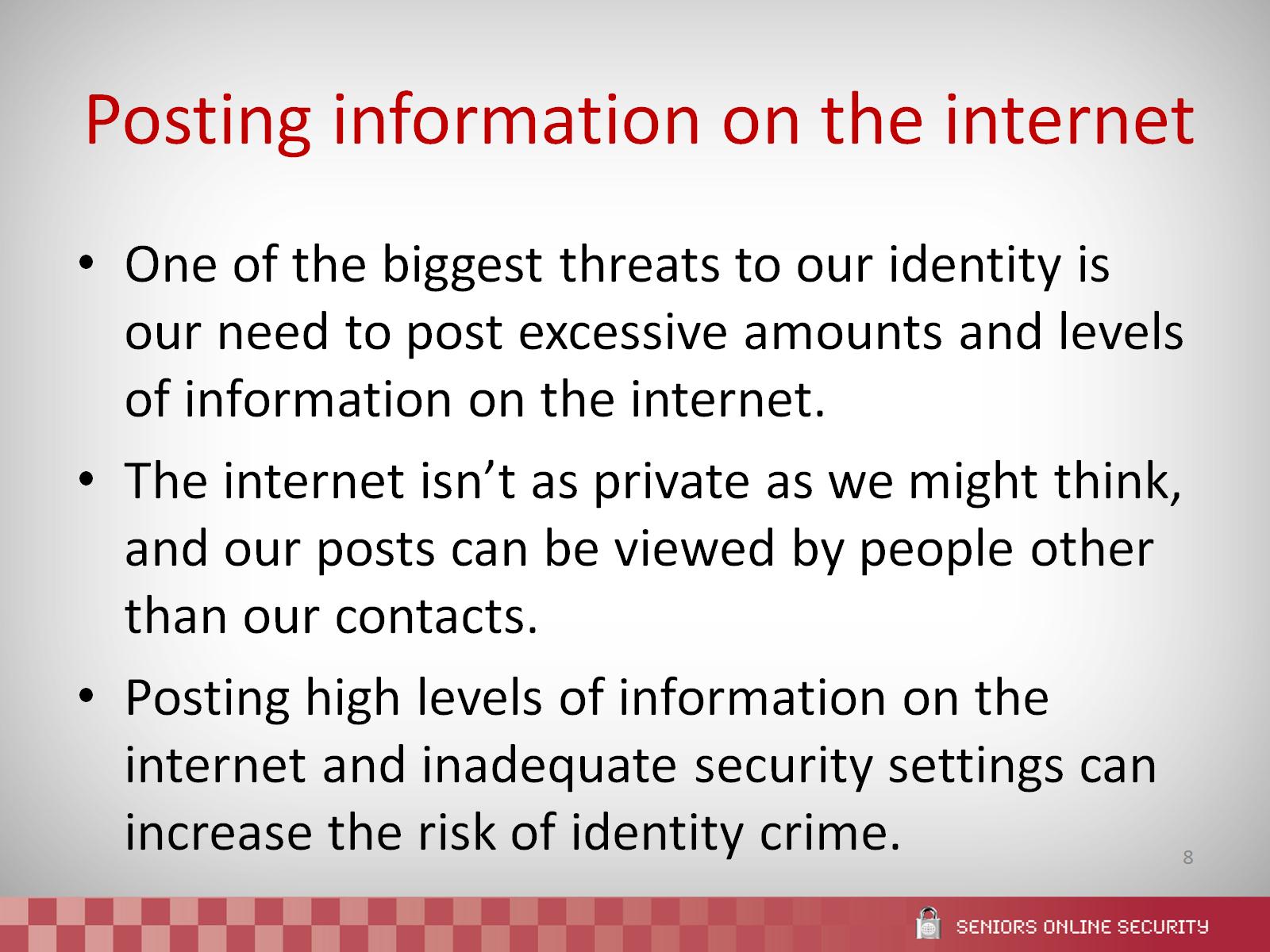 Posting information on the internet
[Speaker Notes: Refer to pages 7-8 of the booklet. 

One of the biggest threats to our identity comes from our own need to post excessive levels of information on the internet. A lot of people share many details about their lives with family and friends on the internet. However, this information can be viewed by other people who are not our contacts. It isn’t hard to piece together the identity of a person from their posts and profiles on the internet. This can be exacerbated if a person has inadequate security settings on their profiles and accounts. You need to think twice about what you post on the internet and what it might tell people about you.]
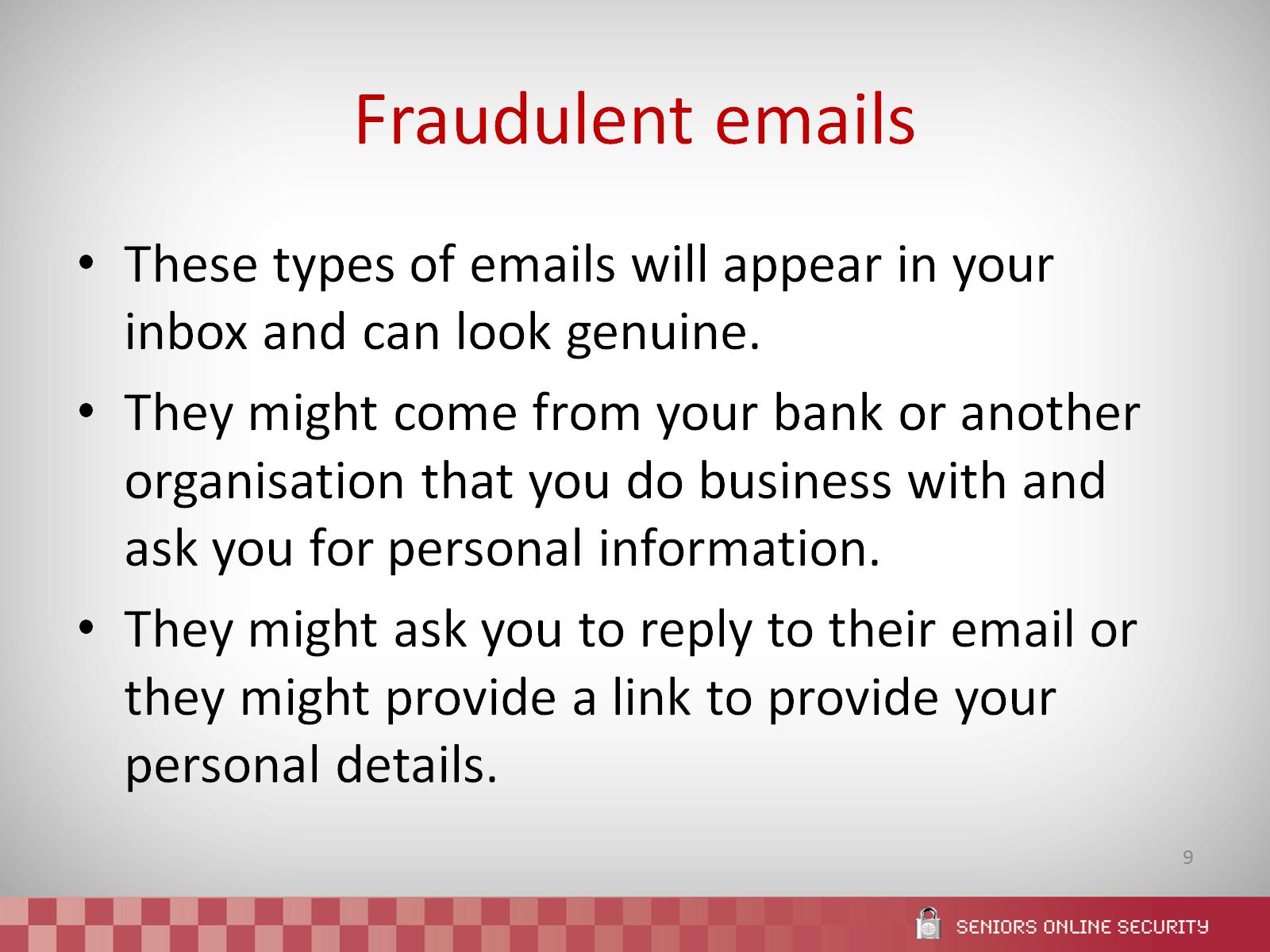 Fraudulent emails
[Speaker Notes: Refer to pages 8-9 of the booklet.

There many different types of emails which can appear in a person’s inbox. Many of these will ask for personal details. Emails can ask for a variety of personal details such as your name, address, phone number, birth date, occupation, mother’s maiden name, bank account number, pin number, drivers licence number or passport number.

The most important point to make about this slide, is that fraudulent emails are not as obvious as one might think. They do not necessarily have the spelling mistakes and other errors that we might expect them to have. They can look identical to emails sent from the legitimate organisation. Therefore, it is important to get people to think twice before sending any personal information in response to an email. This is explored further in this module.]
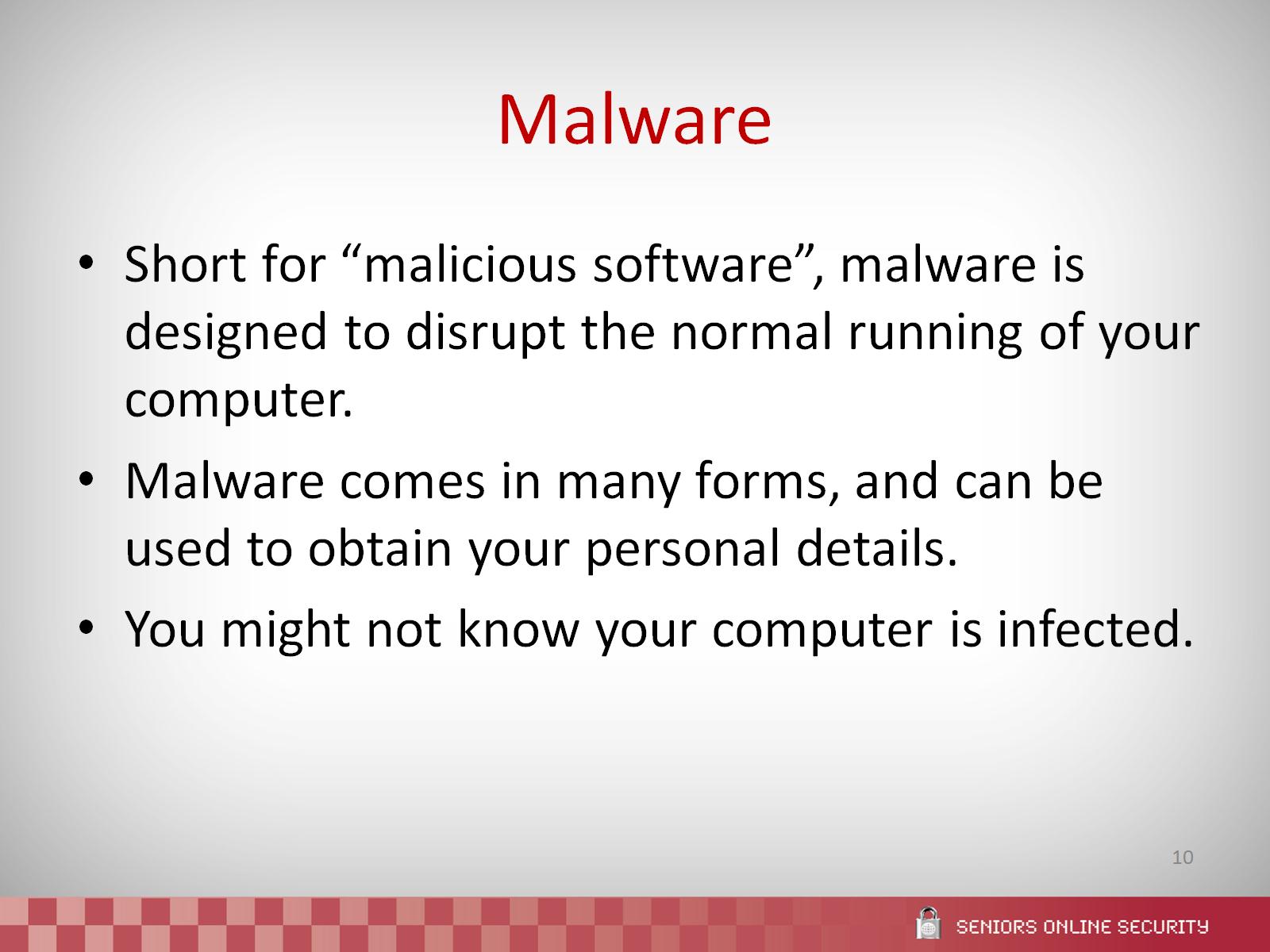 Malware
[Speaker Notes: Refer to page 9 of the booklet.

There are several different types of malware, which are all designed to do different things. Malware can have a mild effect on a computer, such as just making it run slower than usual, but it can also have devastating effects, such as crashing the entire system. A computer virus is probably the most well known type of malware, which can infect a computer and do things like disable the antivirus protection.

Malware can be downloaded onto a computer in a number of ways. Opening an infected attachment from an email is one of the easiest ways to download malware. However, it can also be downloaded through visiting infected websites, and this is harder to avoid. A person might not know that they have malware on their computer, so this is why it is really important to have antivirus protection and regularly update it as well as scan your computer. This is covered more in the second section of this module. 

Some types of malware will specifically look for personal information stored on a computer, or it may track a person’s computer usage, such as typing in your bank website, typing in your username, and then typing in your password. This information is then sent to another computer and your accounts can be unknowingly accessed.]
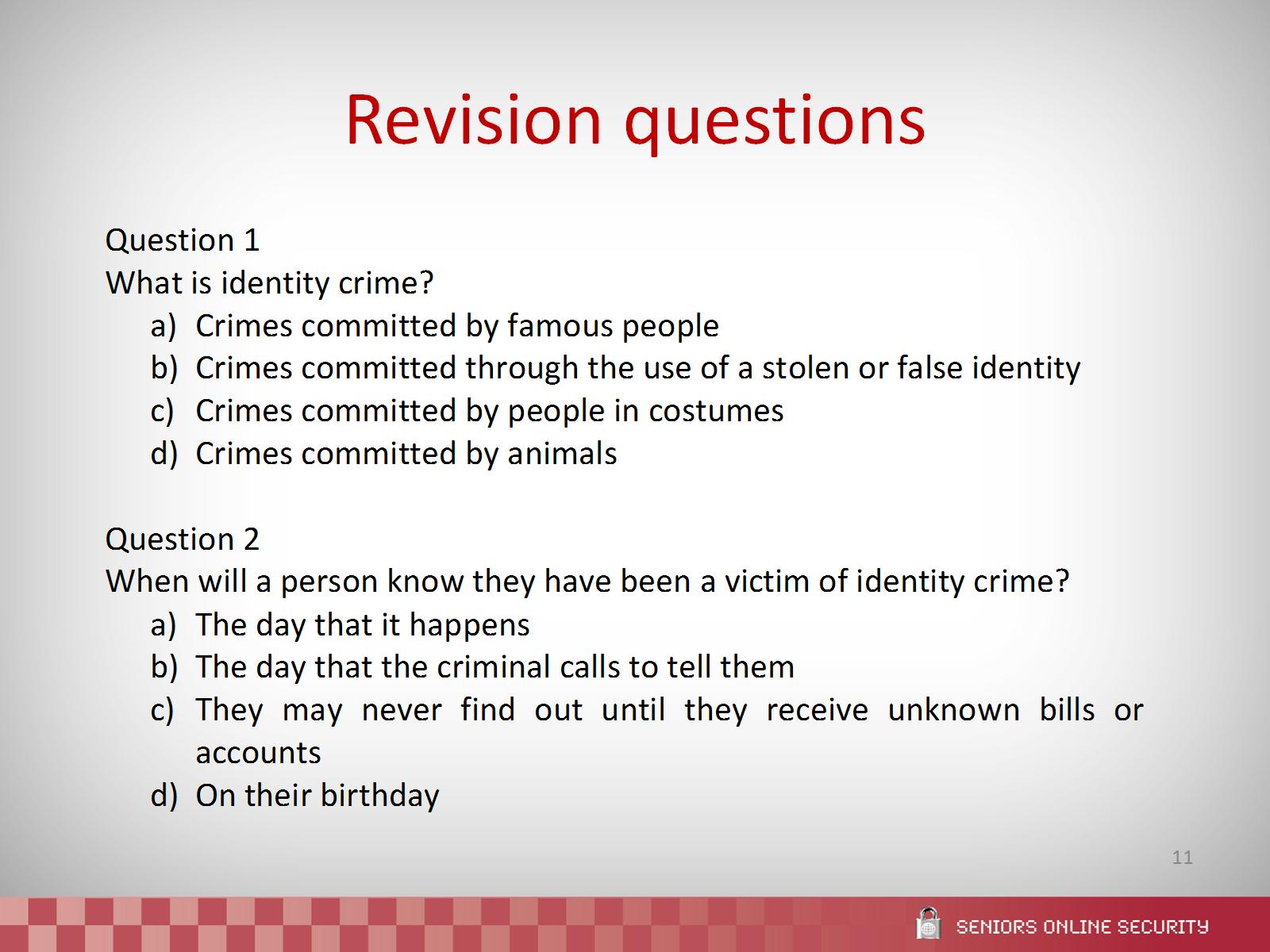 Revision questions
[Speaker Notes: Refer to page 10 of the booklet for the questions and page 23 for the answers.

For these questions, you can either go through and do them as a group, or get people to write their answers down and go through the correct answers at the end.]
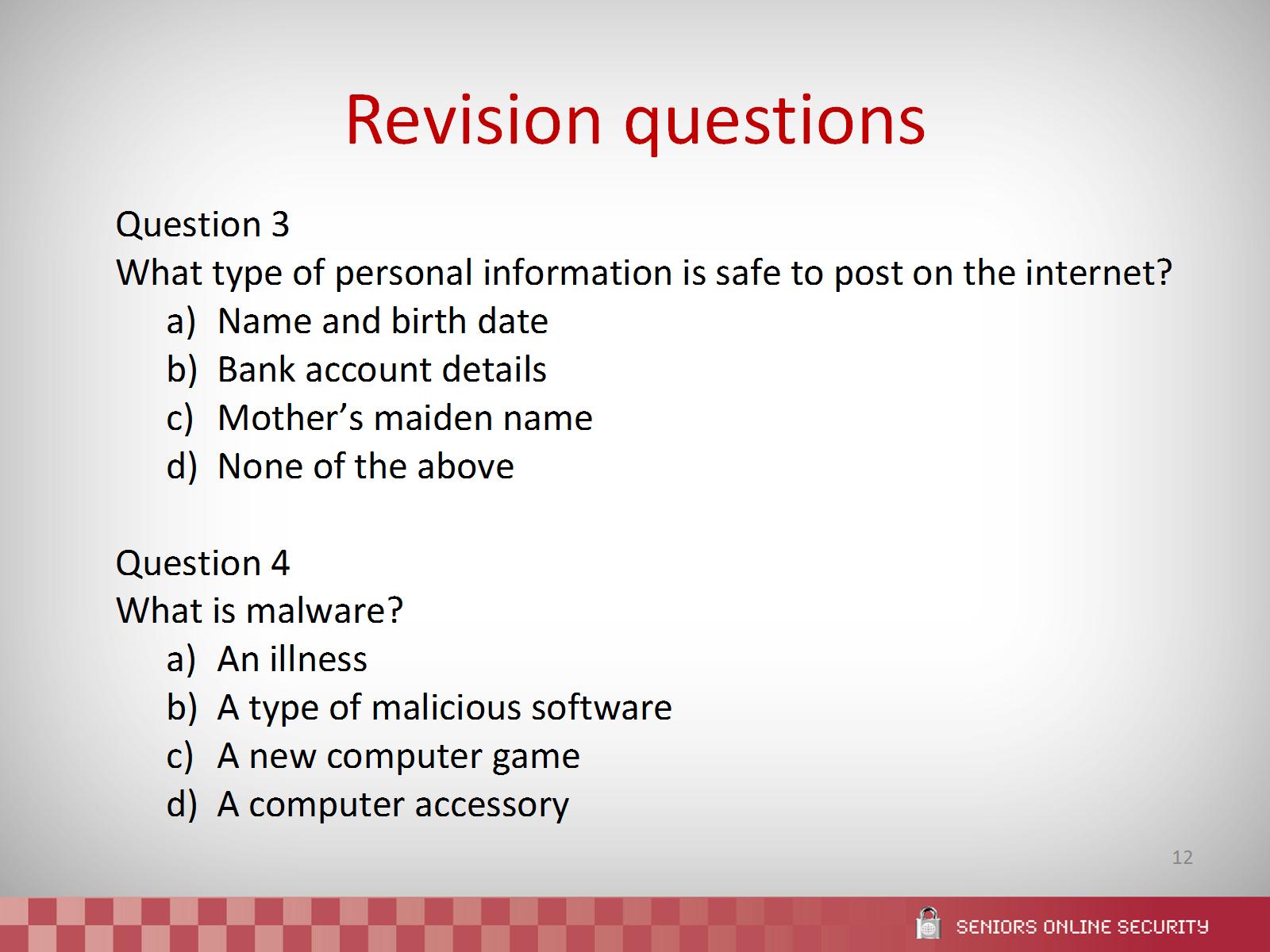 Revision questions
[Speaker Notes: Refer to pages 10-11 of the booklet for the questions and page 23-24 for the answers.

For these questions, you can either go through and do them as a group, or get people to write their answers down and go through the correct answers at the end.]
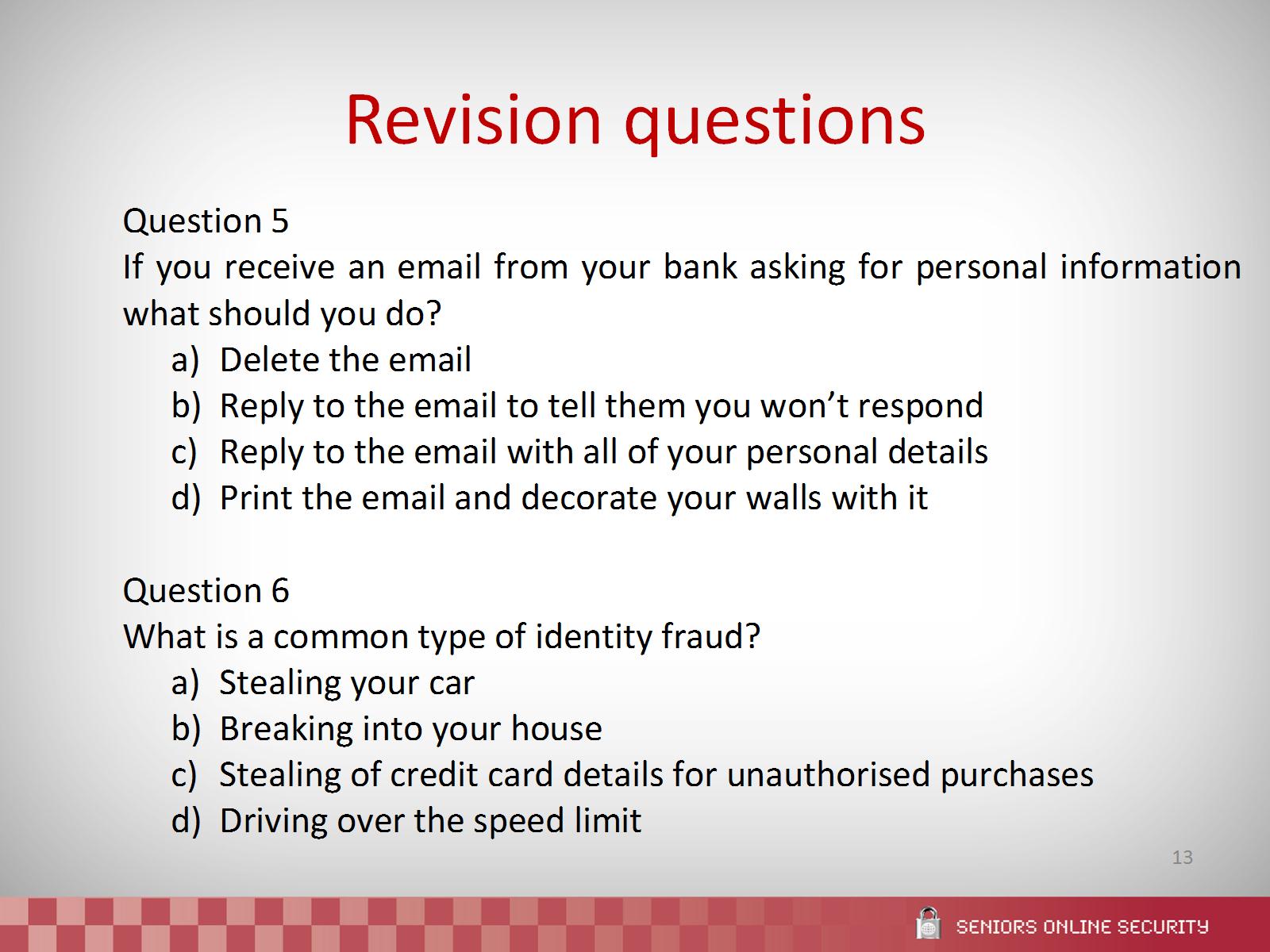 Revision questions
[Speaker Notes: Refer to page 11 of the booklet for the questions and pages 24-25 for the answers.

For these questions, you can either go through and do them as a group, or get people to write their answers down and go through the correct answers at the end.]
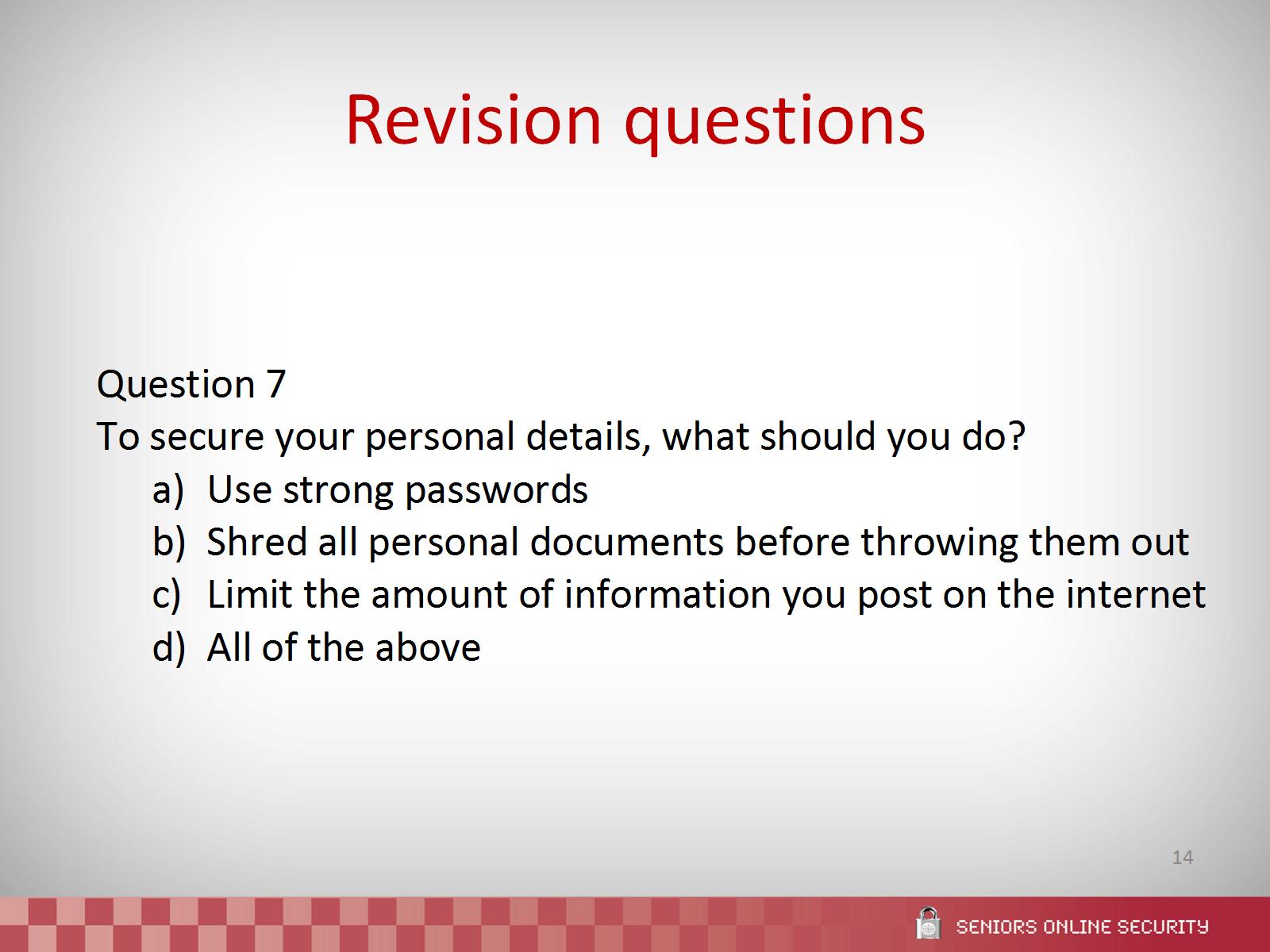 Revision questions
[Speaker Notes: Refer to page 11 of the booklet for the question and page 25 for the answer.

For these questions, you can either go through and do them as a group, or get people to write their answers down and go through the correct answers at the end.]
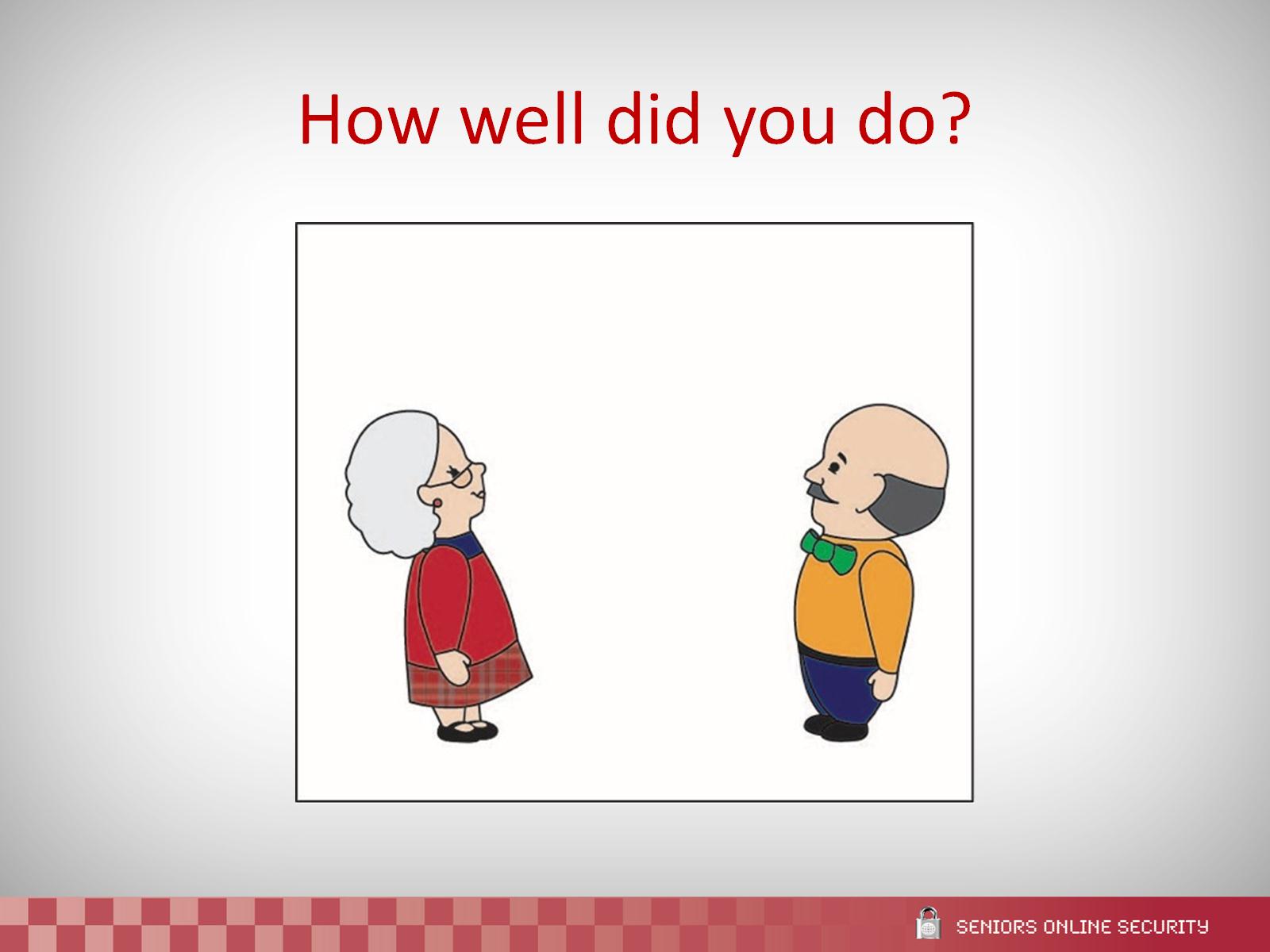 How well did you do?
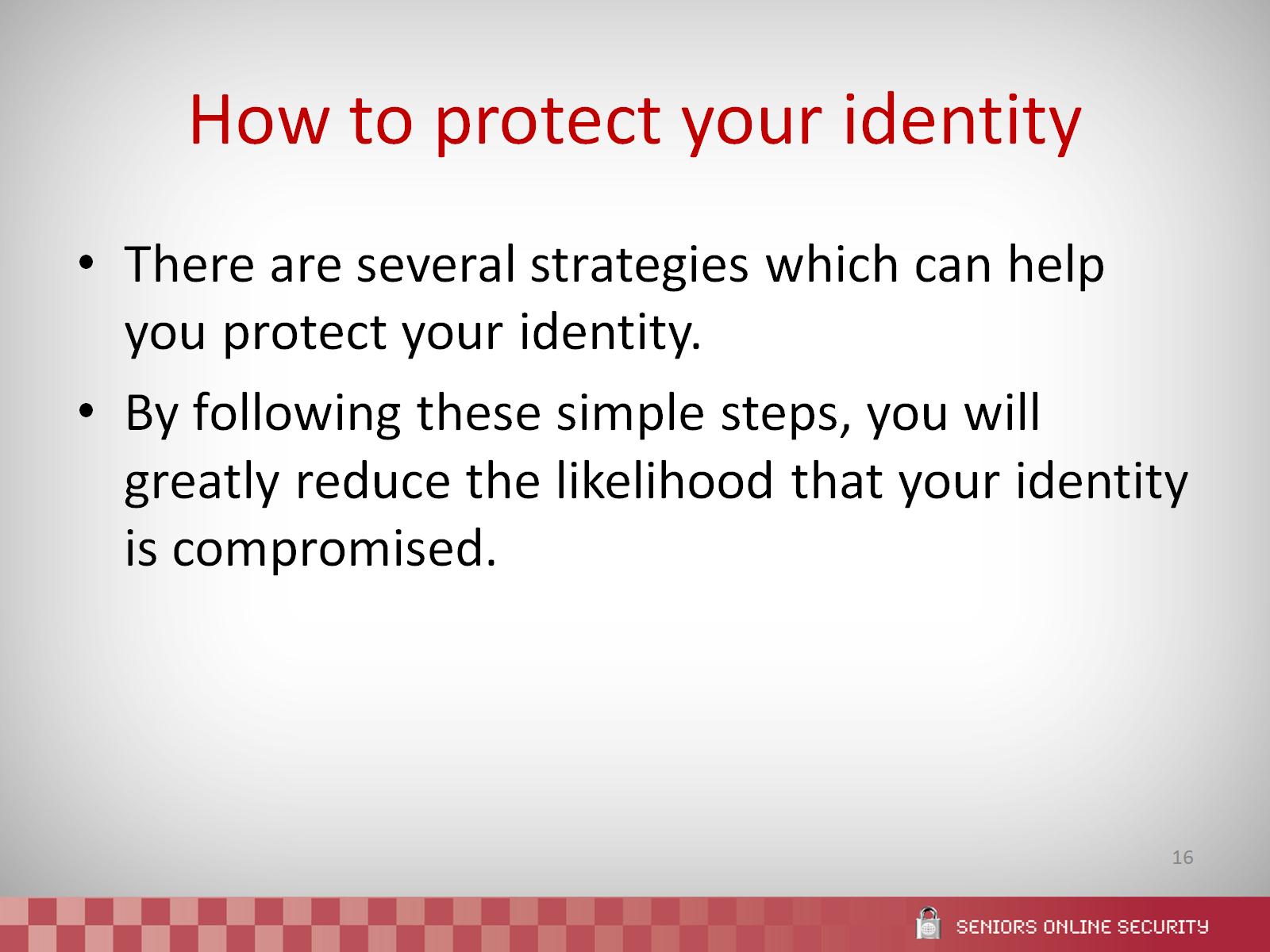 How to protect your identity
[Speaker Notes: Refer to page 12 of the booklet.

It is important that everyone recognises their vulnerability around their identity. This is not to say that people should always be scared and not use their computer, but it is to say that everyone needs to be aware and vigilant. Thinking that it will never happen to you is not helpful and can lead a person to ignore any warning signs. 

The following steps cannot guarantee that your identity will not be compromised, but they can greatly reduce the chances that it will happen to you.]
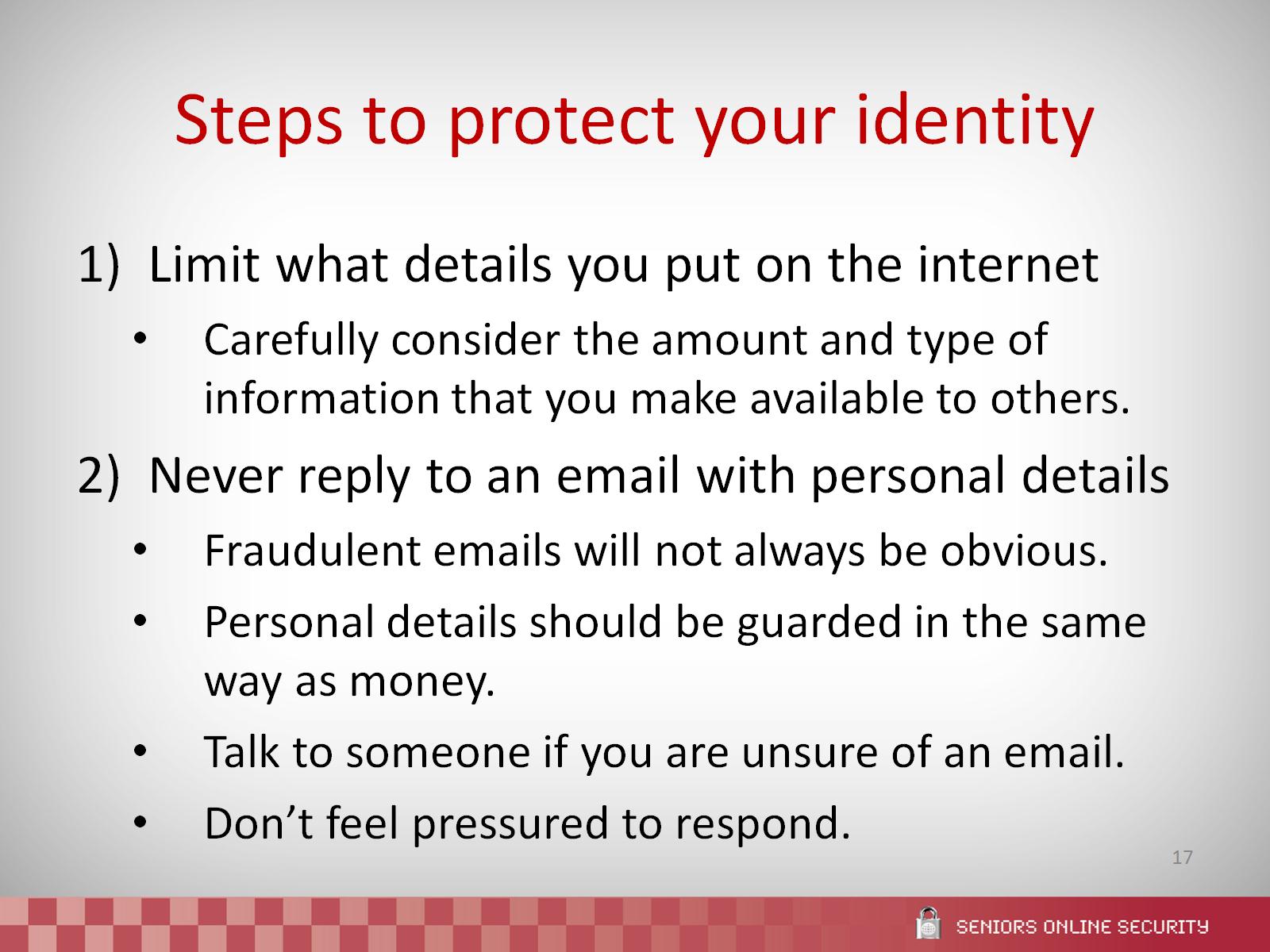 Steps to protect your identity
[Speaker Notes: Refer to pages 12-14 of the booklet.

The easiest way to protect your identity is to limit the amount of personal details that you make available to others on the internet. Carefully consider the amount and type of information that you post on social networking sites. 

Fraudulent emails will always ask for personal details. The ways that these emails ask for personal details will vary and can seem to be both logical and rational. The email might look genuine. However, you should never have to provide personal details in response to an email. If you are unsure, talk to someone else about the email. You have a right to be suspicious about an email asking for personal details. You don’t have to reply to an email if you don’t feel right about it.]
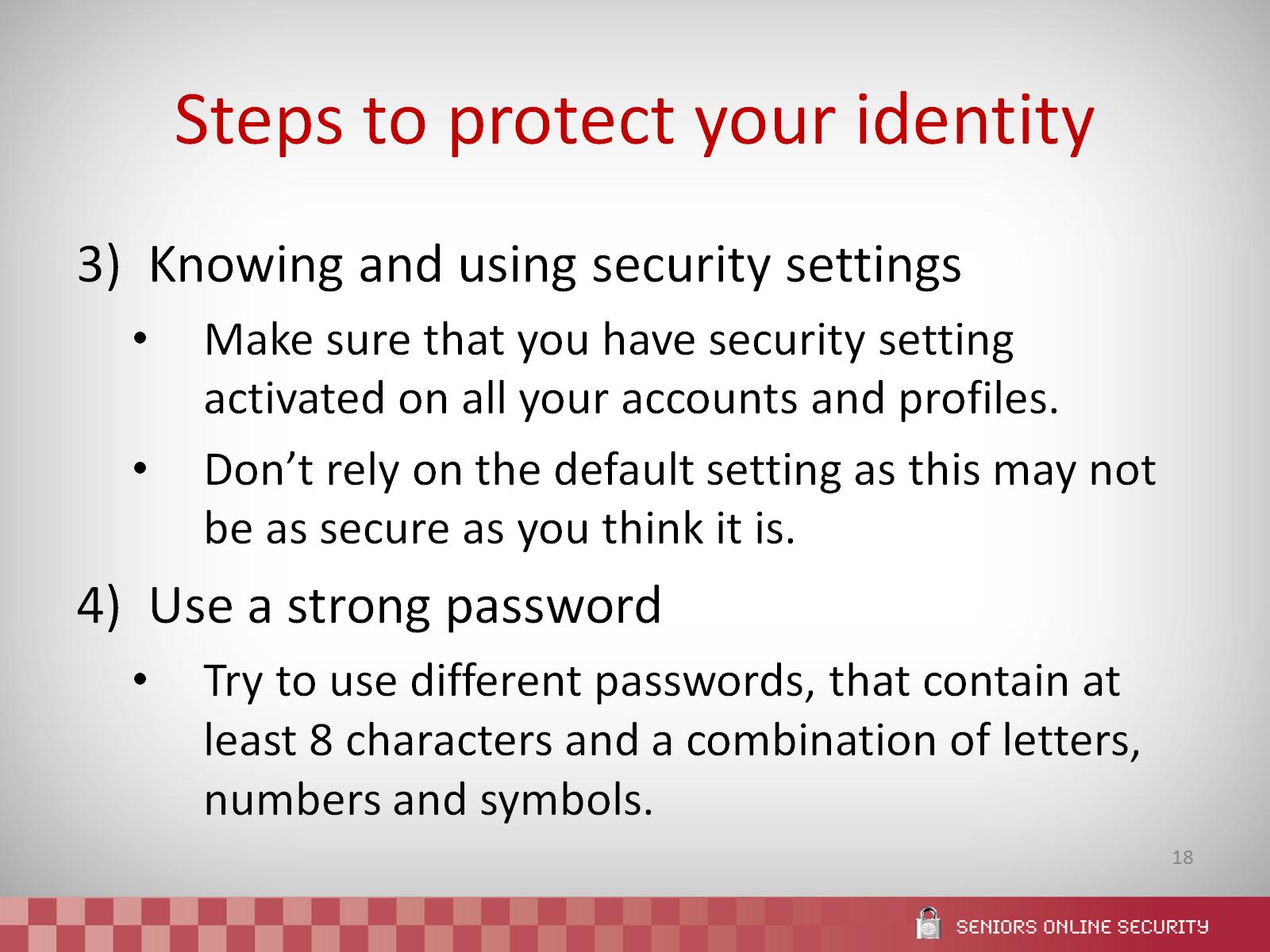 Steps to protect your identity
[Speaker Notes: Refer to page 15 of the booklet. 

All social networking sites and other accounts will have security settings available to users. It is important to look at these settings and find one that you are happy with. Do not rely on the default setting as it might not be as secure as you want it to be. You can experiment with the settings and change them until you are satisfied. 

A password is the only thing that stands between your accounts and the rest of the world. In the same way that we buy strong security systems to protect our homes and vehicles, you should use strong passwords to protect your accounts. Avoid using the same password for everything and try to make it at least eight characters long, with a combination of letters, numbers and symbols. Don’t give your password to anyone and don’t write them down, especially next to your computer.]
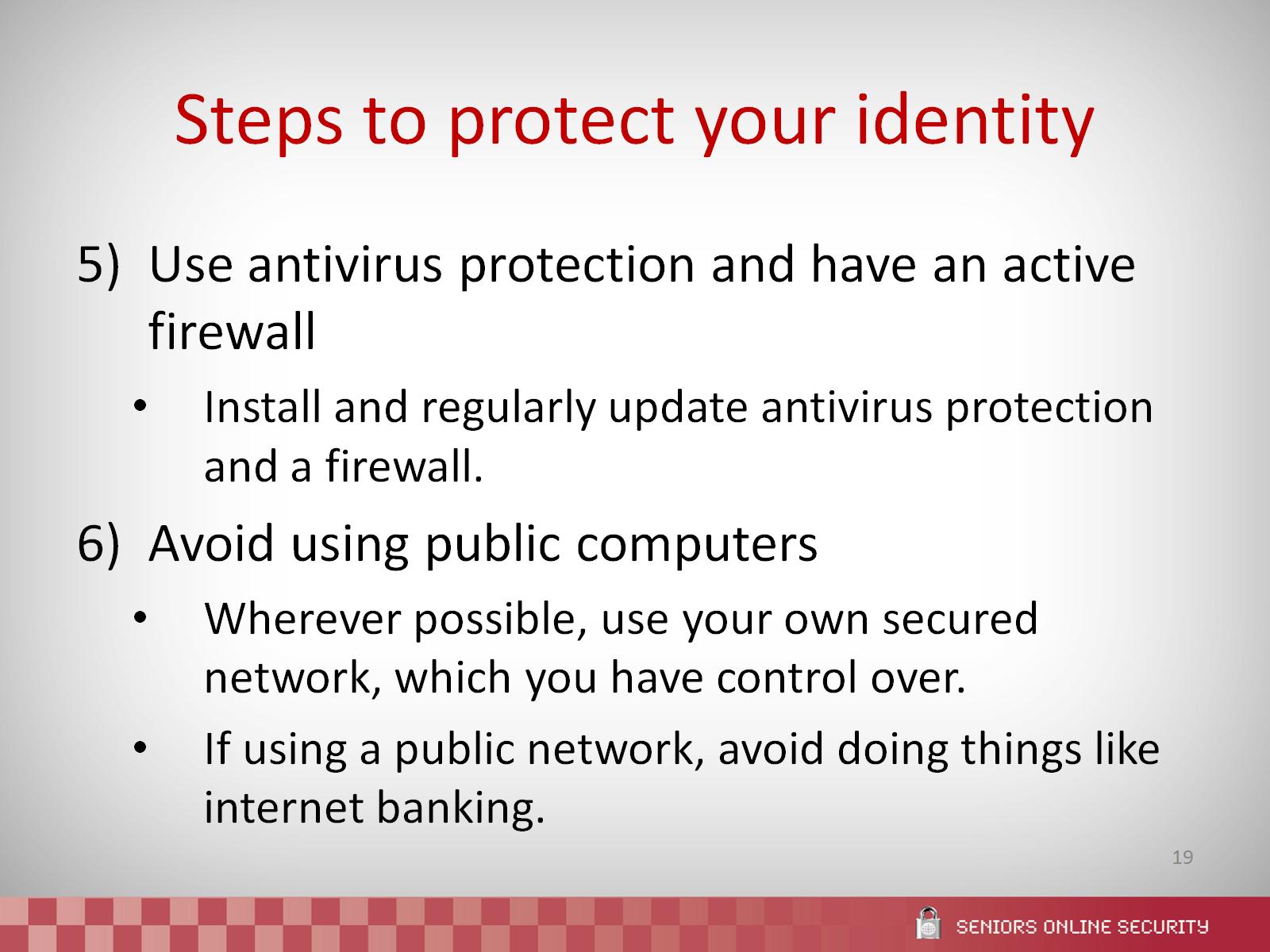 Steps to protect your identity
[Speaker Notes: Refer to pages 16-17 of the booklet. 

Antivirus protection and a firewall are vital elements to protecting your computer. It is crucial that both of these are installed and updated on a regular basis. However, avoid using more than one antivirus at the same time, as they can fight against each other and leave your computer vulnerable. There are free antivirus software programs which are available as well as those for purchase. If you are unsure about this, consult your local IT professional who can advise what is best for your situation. 

Public networks can be great when travelling, but you don’t know the security settings of the network, who else is using the network and whether they can see what you are doing. Avoid using these types of networks for internet banking and other activities where you are sharing personal information over the internet.]
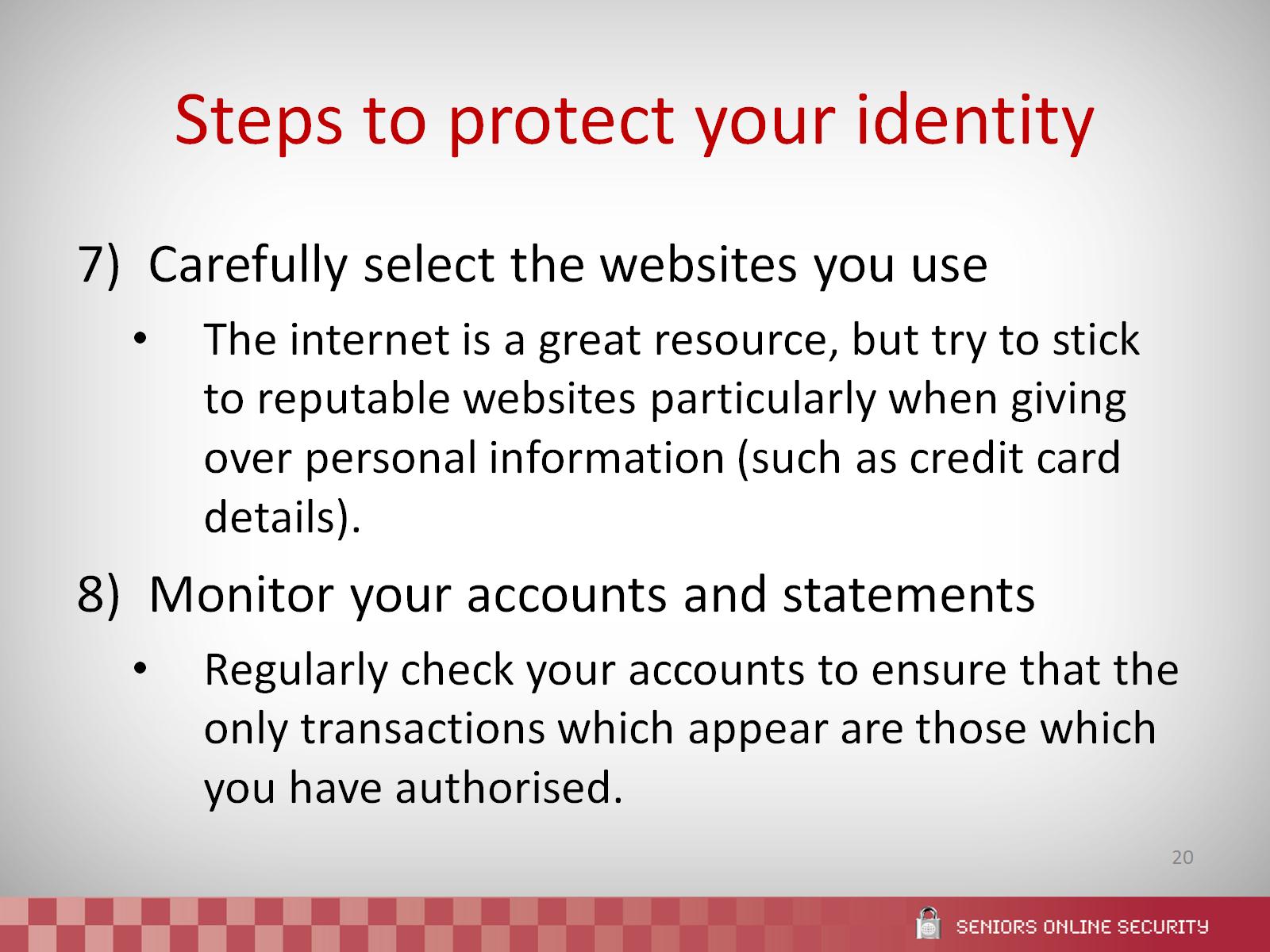 Steps to protect your identity
[Speaker Notes: Refer to pages 17-18 of the booklet. 

People should not be afraid of using the internet, but you do have to be careful. Try to stick to reputable websites, especially when giving over personal information such as credit card details. 

It is important to regularly check your bank statements and other accounts to make sure that there are no unexplained transactions. If you are unsure about something, contact the organisation and check with them. If something is wrong, it is much easier to fix it straight away rather than months down the track. It also limits the amount of damage which may occur if your details are compromised. The sooner you can sort it out, the better.]
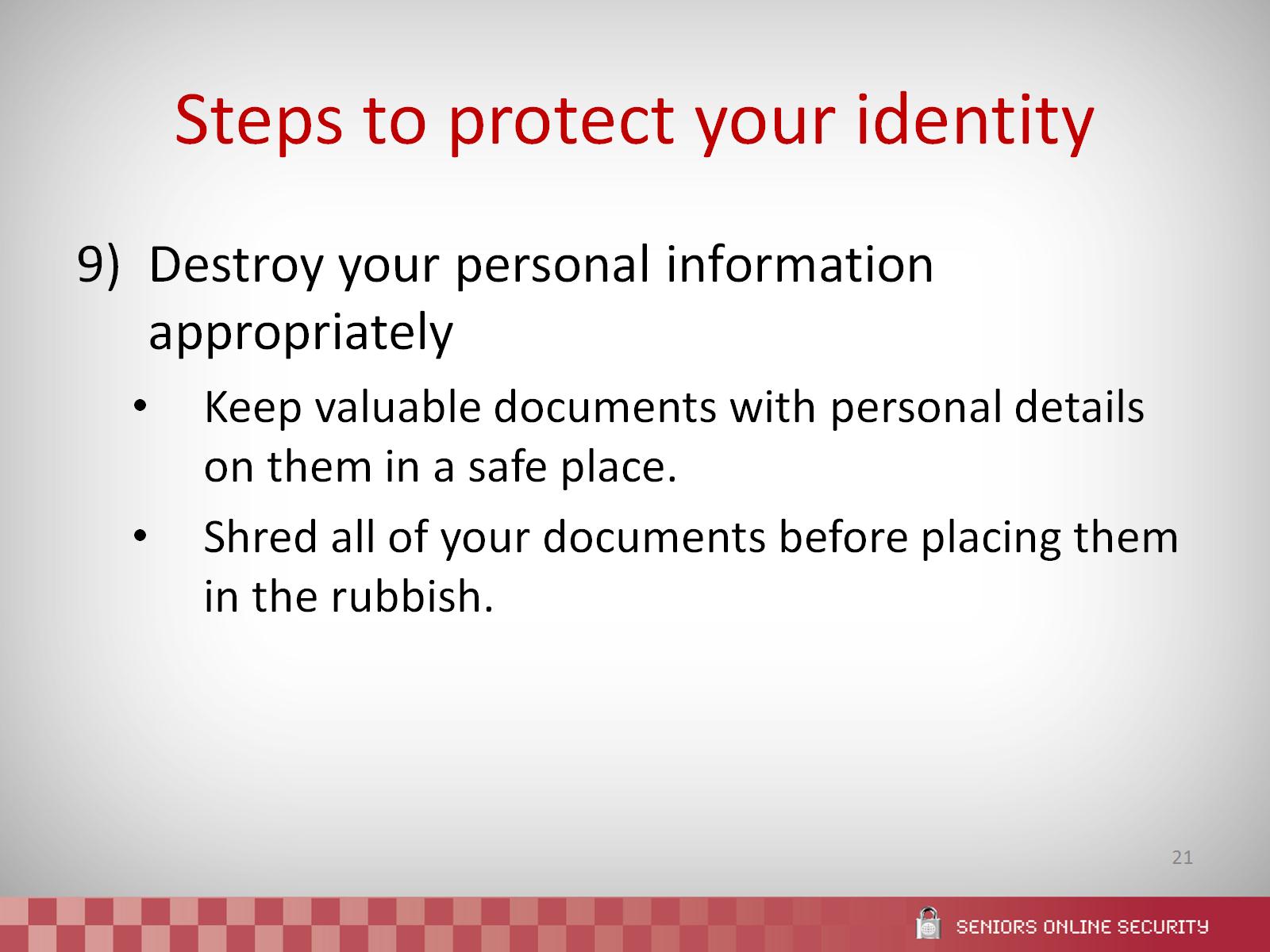 Steps to protect your identity
[Speaker Notes: Refer to page 18 of the booklet. 

One of the easiest ways to protect your identity has nothing to do with your computer. It concerns the storage of your personal details at home and includes destroying documents before putting them in the rubbish. Taking the time to do this is a very useful way to protect your identity.]
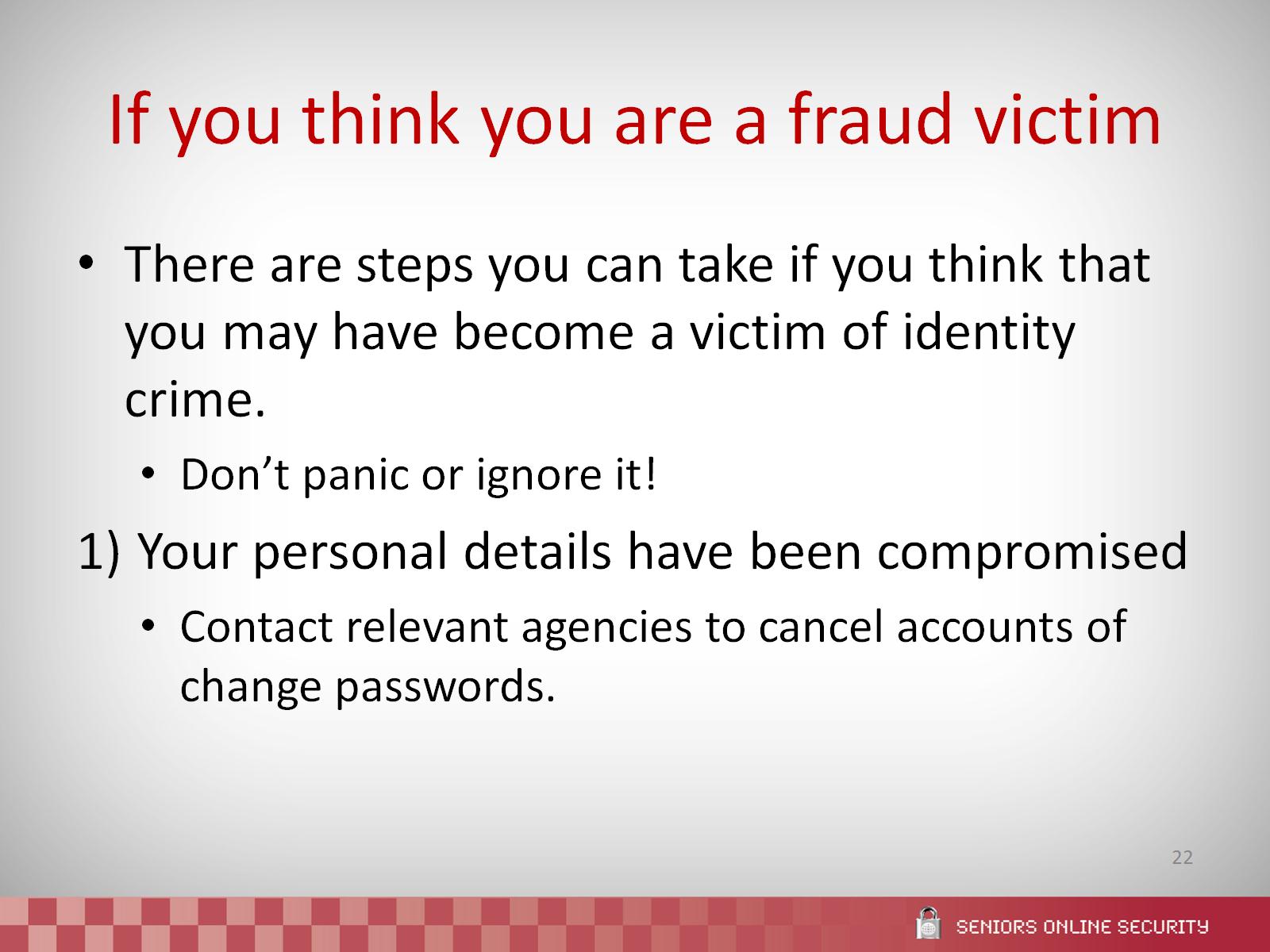 If you think you are a fraud victim
[Speaker Notes: Refer to pages 19-20 of the booklet. 

If you think that your identity has been compromised, the most important thing is not to panic or ignore it. There are steps you can take. 

If you have sent personal details, then depending on what has been sent, depends on what you can do. For example, giving over a password means you should change it, giving over credit card details means you should contact the bank and cancel that card.]
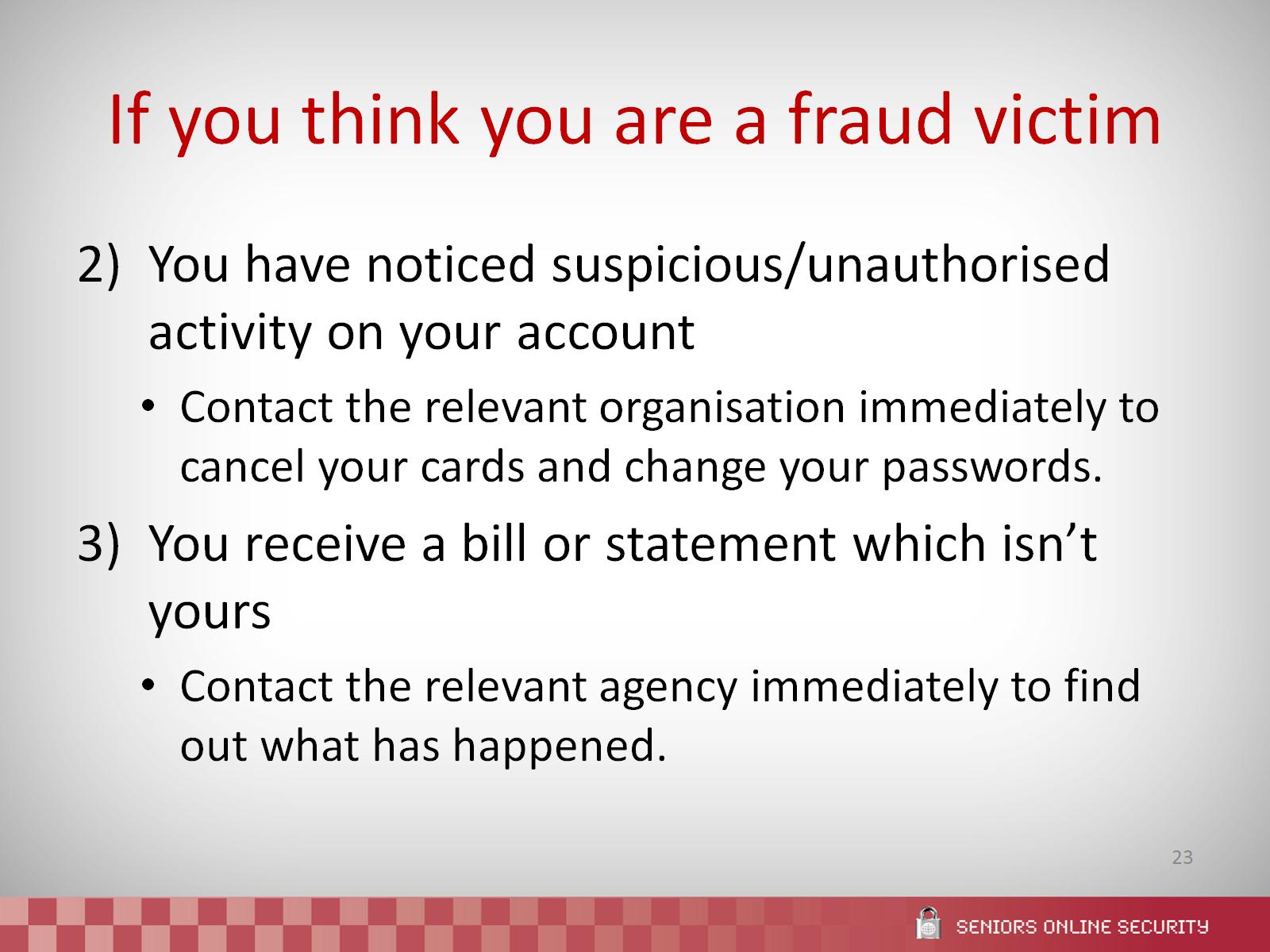 If you think you are a fraud victim
[Speaker Notes: Refer to page 20 of the booklet. 

If you have noticed transactions on your statements that you can’t explain, contact the organisation immediately to clarify whether or not they are legitimate. If they are, then you have peace of mind, but if they are not, you can then seek to resolve the matter. The sooner you are able to do this, the easier it will be and the less damage is likely to have been done. 

If you have received a bill or statement which isn’t yours, again contact the organisation immediately to determine if it is legitimate. The sooner you are able to resolve these matters, the better the outcome is likely to be for you.]
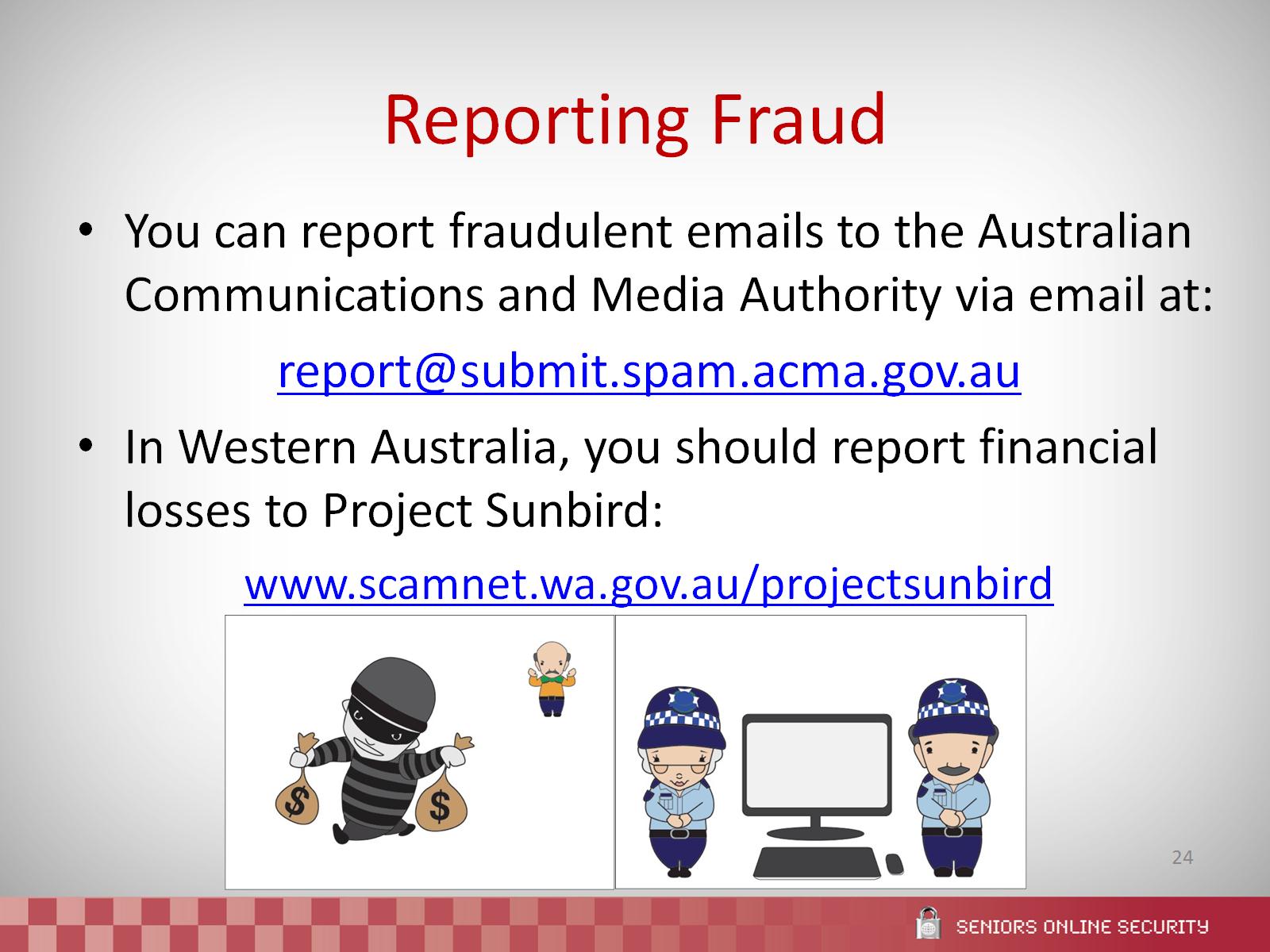 Reporting Fraud
[Speaker Notes: Any fraudulent emails can be reported to the Australian and Media Communications Authority by the email address above. Further details about this reporting mechanism can be found at the ACMA website. 
http://www.acma.gov.au/WEB/STANDARD/pc=PC_310300 or see the below excerpt from the website. 

“Spam email 
Email spam can now be reported to the ACMA by forwarding the message to the Spam Intelligence Database on report@submit.spam.acma.gov.au 
More information on how these reports assist the ACMA is available. 
Important note:When forwarding an email message, please do not change the subject line of the message or add additional text. The ACMA will only contact you in relation to a report if it requires further information to assist it in its anti-spam activities. Spam SMS 
The ACMA has launched Spam SMS, a service to allows you to quickly and easily report SMS you suspect may breach Australia’s spam laws. 
When you receive a SMS message that you think might be spam, you can now forward it to 0429 999 888, the dedicated telephone number for Spam SMS. You will be billed the standard rate charged by your mobile phone provider for sending an SMS message. You can also register to use the service.” 

Any financial losses should be reported to the police, through Project Sunbird at www.scamnet.wa.gov.au/projectsunbird.]
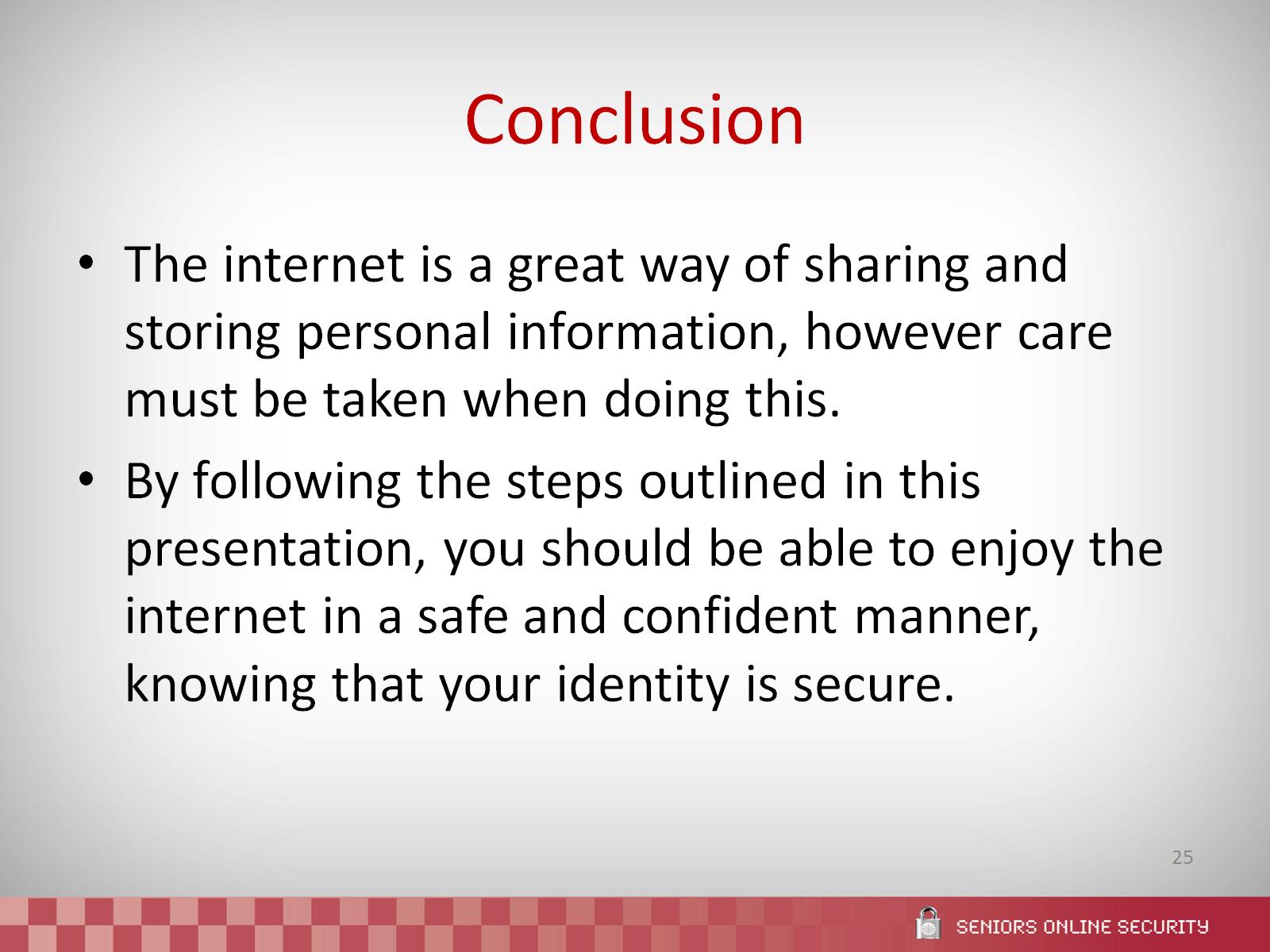 Conclusion
[Speaker Notes: Refer to page 21 of the booklet. 

The internet is a great tool for doing many things and everyone should be able to use it without fear. While there are risks that people need to be aware of, by following the steps outlined in this presentation, this will dramatically reduce the chances something adverse happening.]
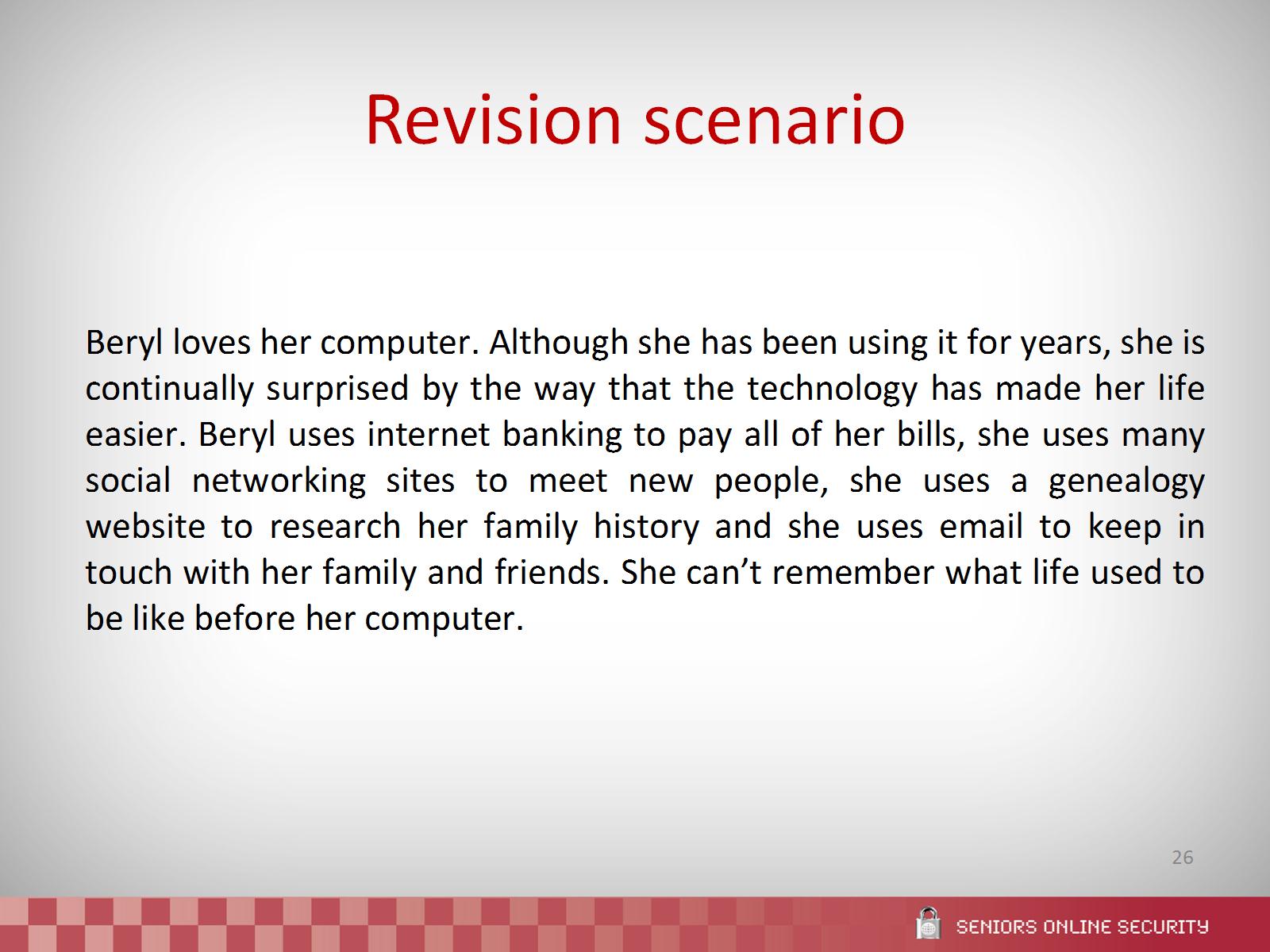 Revision scenario
[Speaker Notes: Refer to page 22 for the scenario.

This scenario encourages your group to discuss some of the issues that have been presented. It allows people to apply some of the knowledge to a real life example. You should try and use this scenario to promote discussion between people about some of the risks identified and what could be done to prevent it from happening to them. Also get people to think whether any of this applies to their own situation, and if so, get them to write down an action plan of how they are going to fix whatever problem they have identified.]
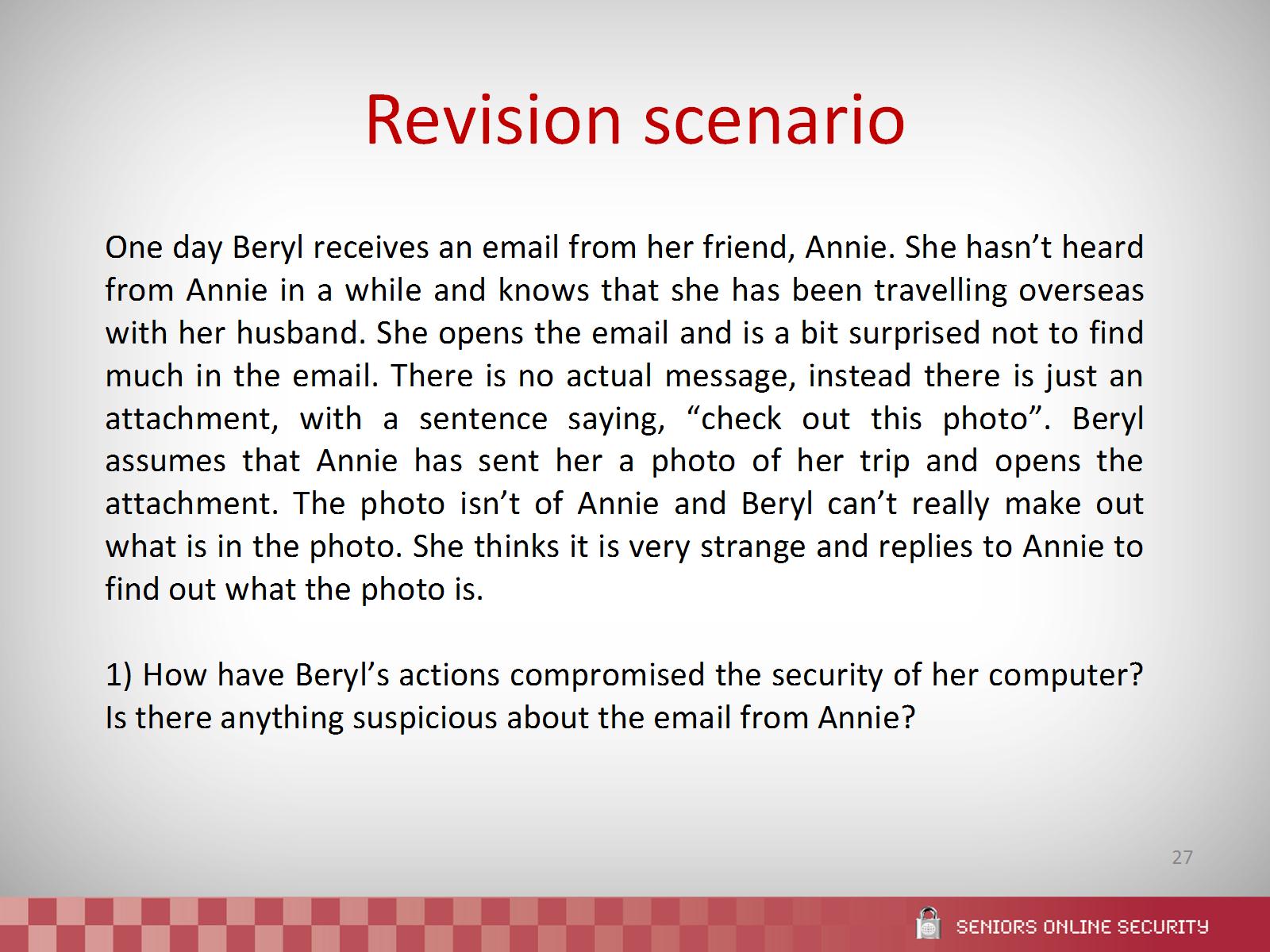 Revision scenario
[Speaker Notes: Refer to page 22 for the scenario and page 26 for the answer to the question. 

This scenario encourages your group to discuss some of the issues that have been presented. It allows people to apply some of the knowledge to a real life example. You should try and use this scenario to promote discussion between people about some of the risks identified and what could be done to prevent it from happening to them. Also get people to think whether any of this applies to their own situation, and if so, get them to write down an action plan of how they are going to fix whatever problem they have identified.]
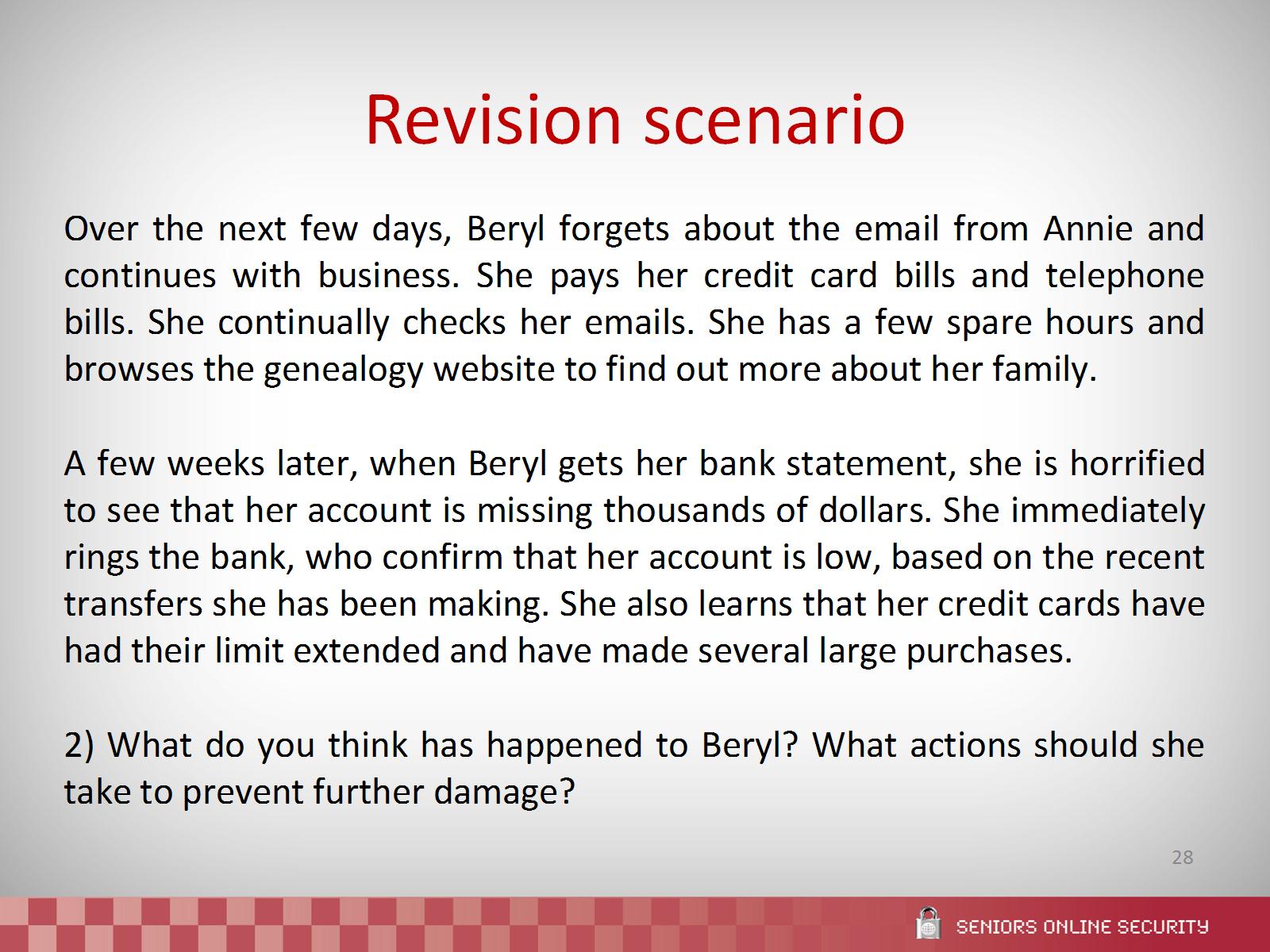 Revision scenario
[Speaker Notes: Refer to page 22 for the scenario and page 26-27 for the answer to the question. 

This scenario encourages your group to discuss some of the issues that have been presented. It allows people to apply some of the knowledge to a real life example. You should try and use this scenario to promote discussion between people about some of the risks identified and what could be done to prevent it from happening to them. Also get people to think whether any of this applies to their own situation, and if so, get them to write down an action plan of how they are going to fix whatever problem they have identified.]
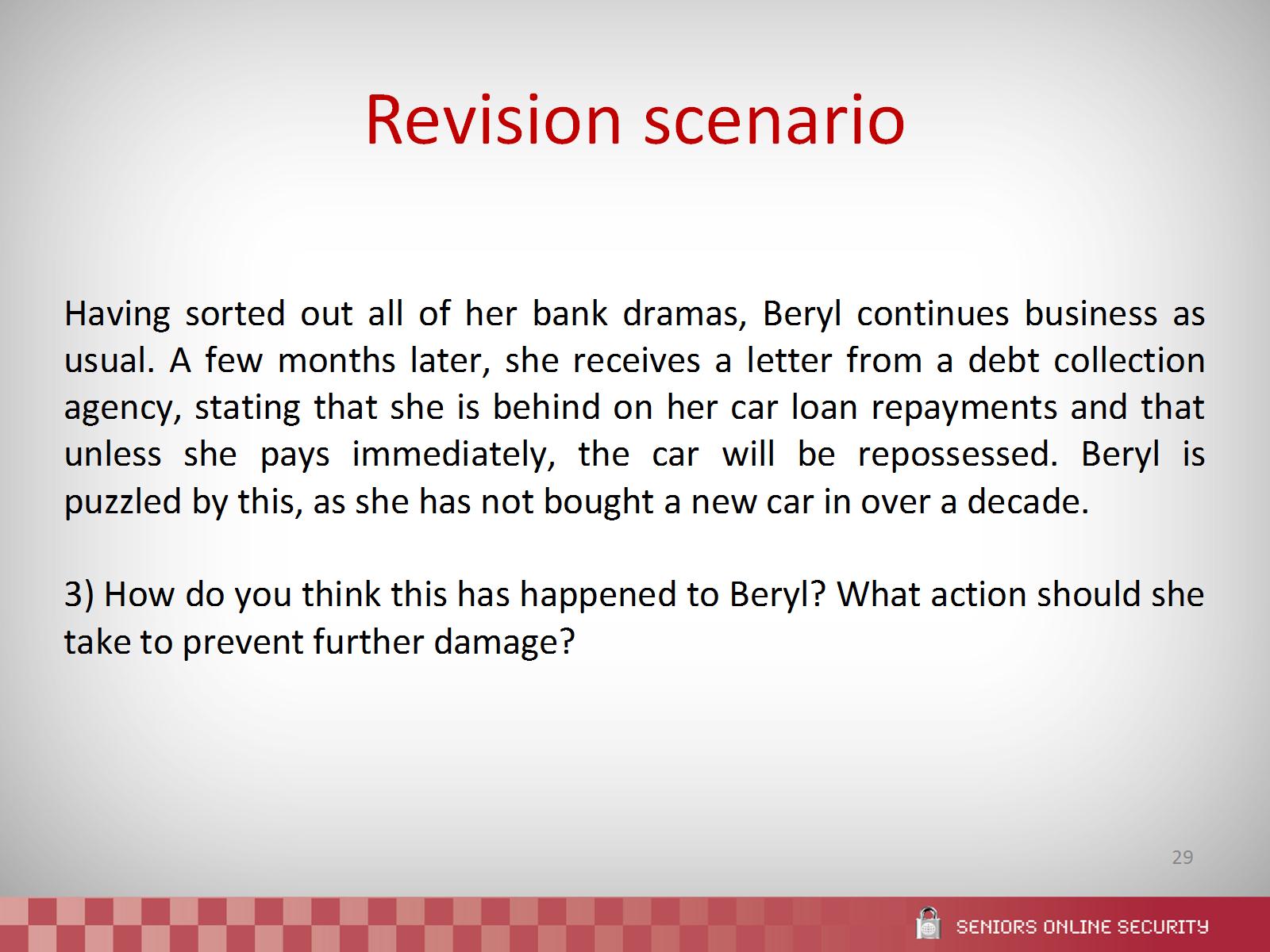 Revision scenario
[Speaker Notes: Refer to page 22 for the scenario and page 27 for the answer to the question. 

This scenario encourages your group to discuss some of the issues that have been presented. It allows people to apply some of the knowledge to a real life example. You should try and use this scenario to promote discussion between people about some of the risks identified and what could be done to prevent it from happening to them. Also get people to think whether any of this applies to their own situation, and if so, get them to write down an action plan of how they are going to fix whatever problem they have identified.]
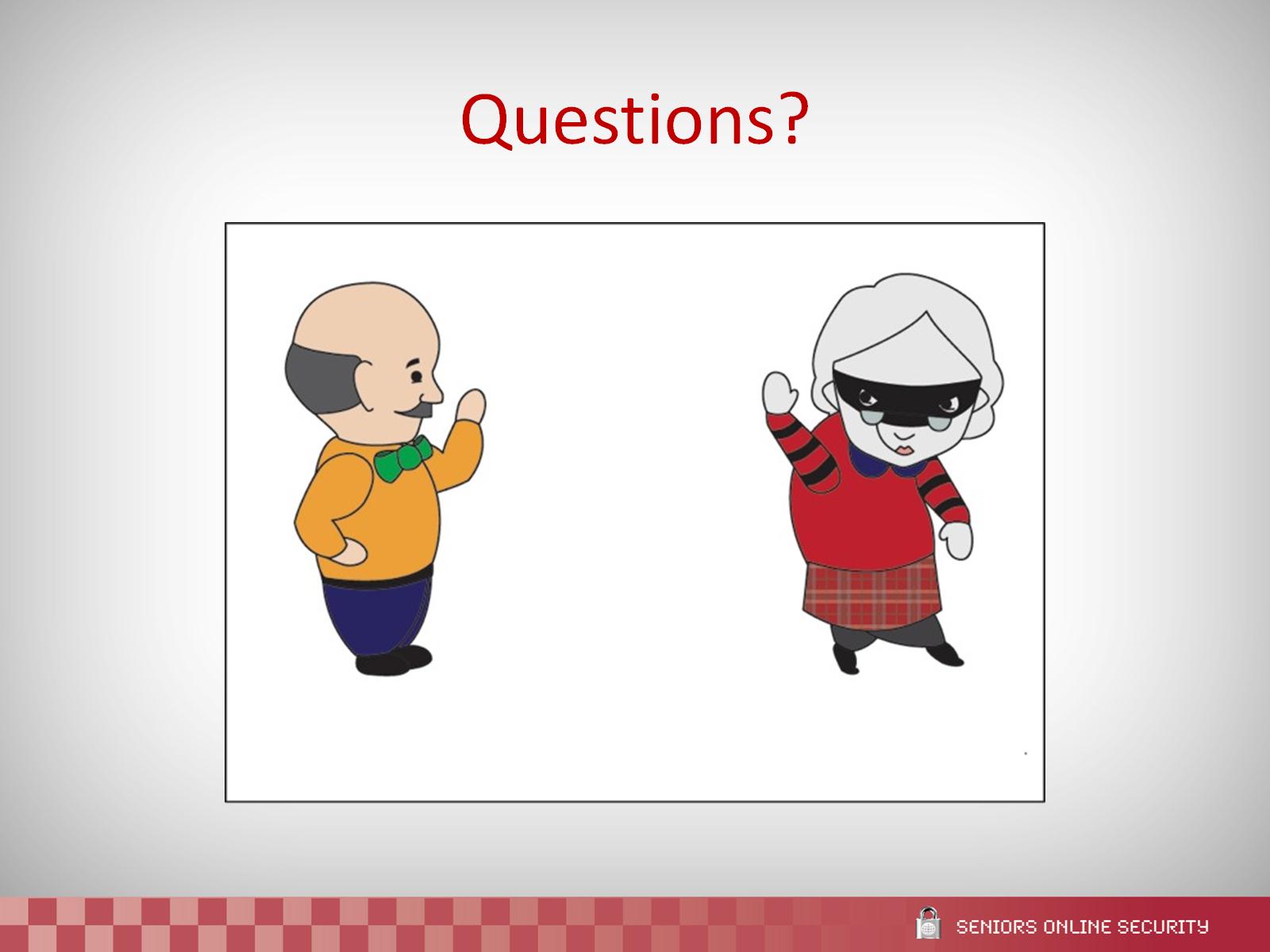 Questions?
[Speaker Notes: This is a good time to see if anyone has any questions about what has been presented. Answer the questions if you can, but if you don’t know the answer, that’s ok. Write the question/s down and as a group, work out who will find out the answer/s.]
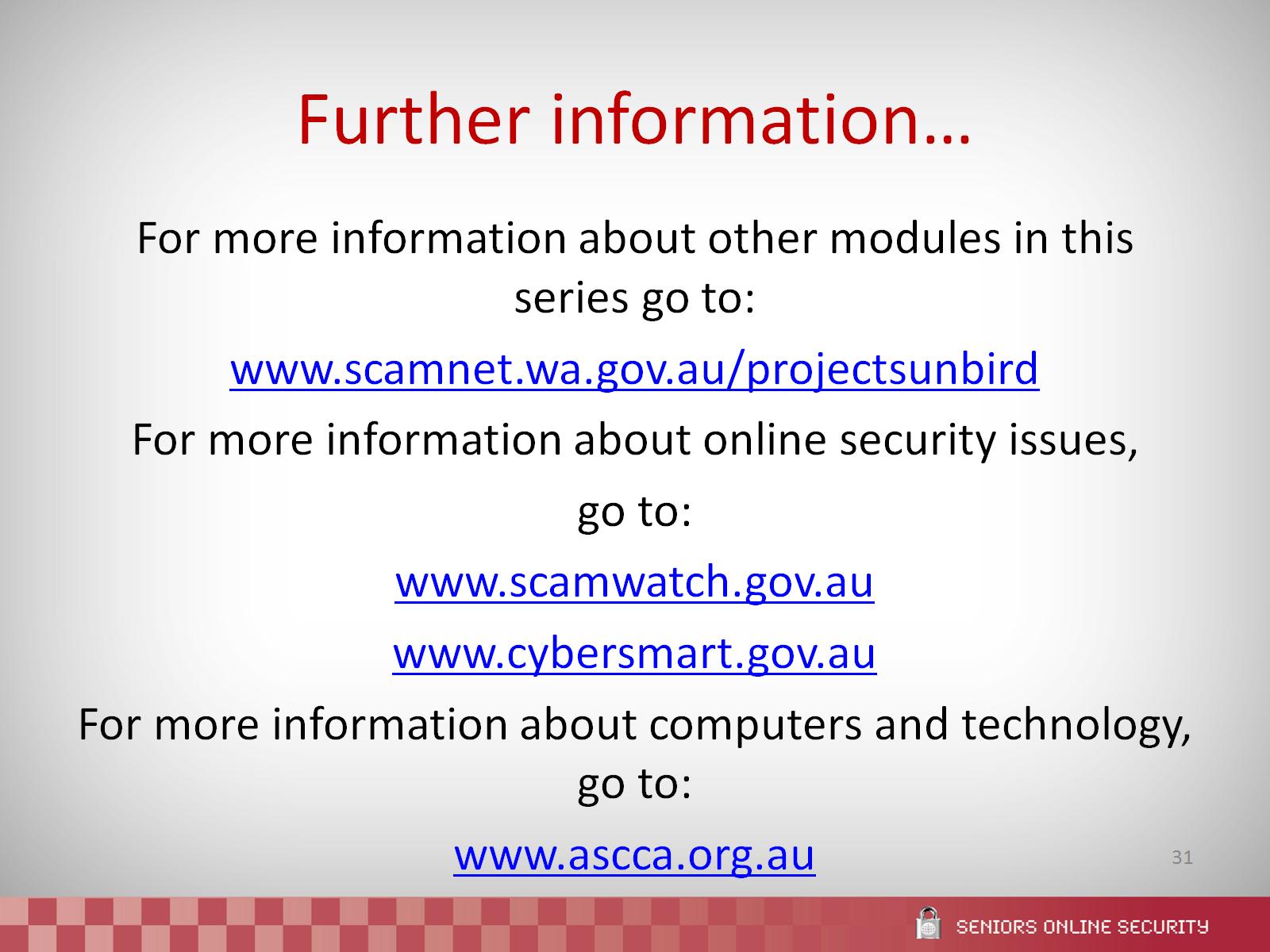 Further information…
[Speaker Notes: There are a number of places that you can find other information on computer security. These websites provide a good starting point.

It might be good to locate a few local numbers of police, banks and IT professionals before you do the presentation, so that you can refer people to appropriate contacts if they need it.]